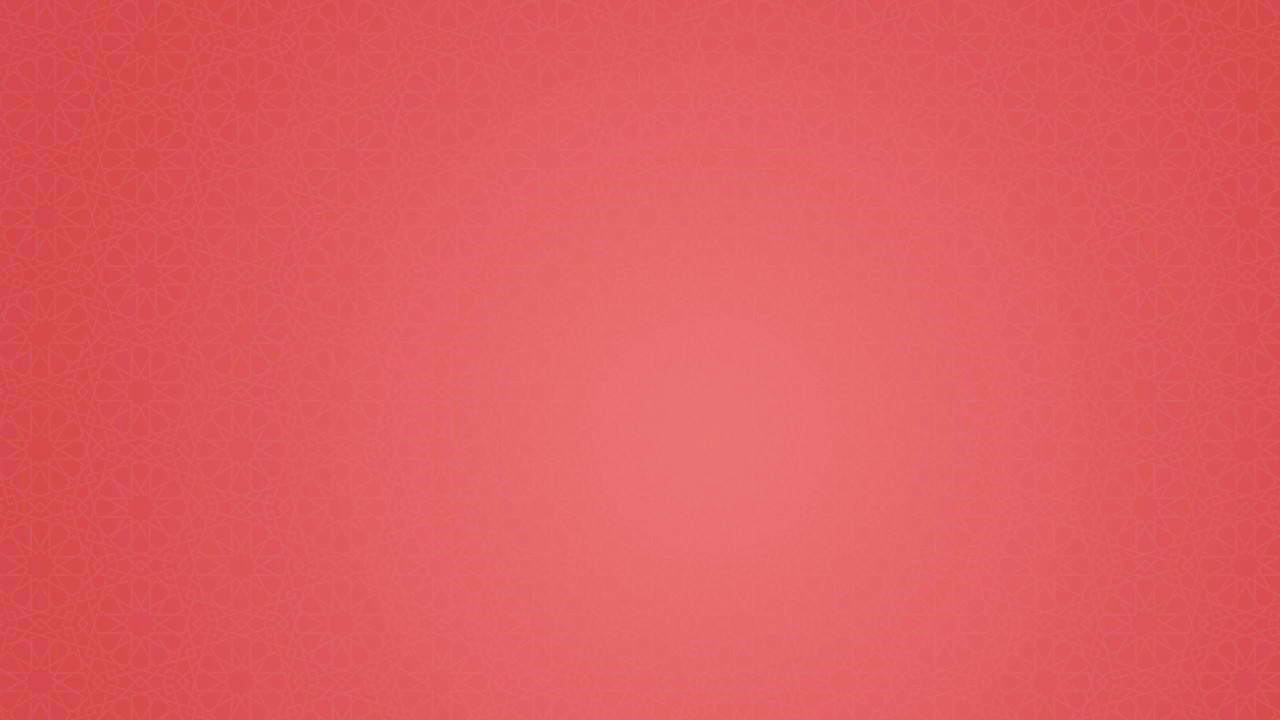 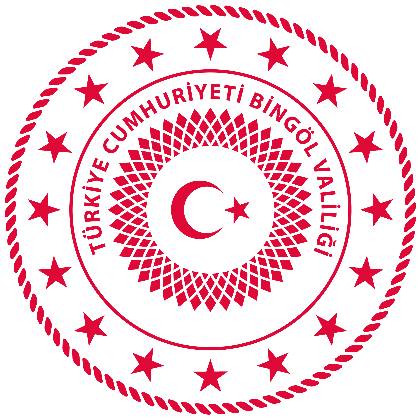 T.C.
BİNGÖL VALİLİĞİ
İL BRİFİNGİ
TEMMUZ 2024
Tarihçe
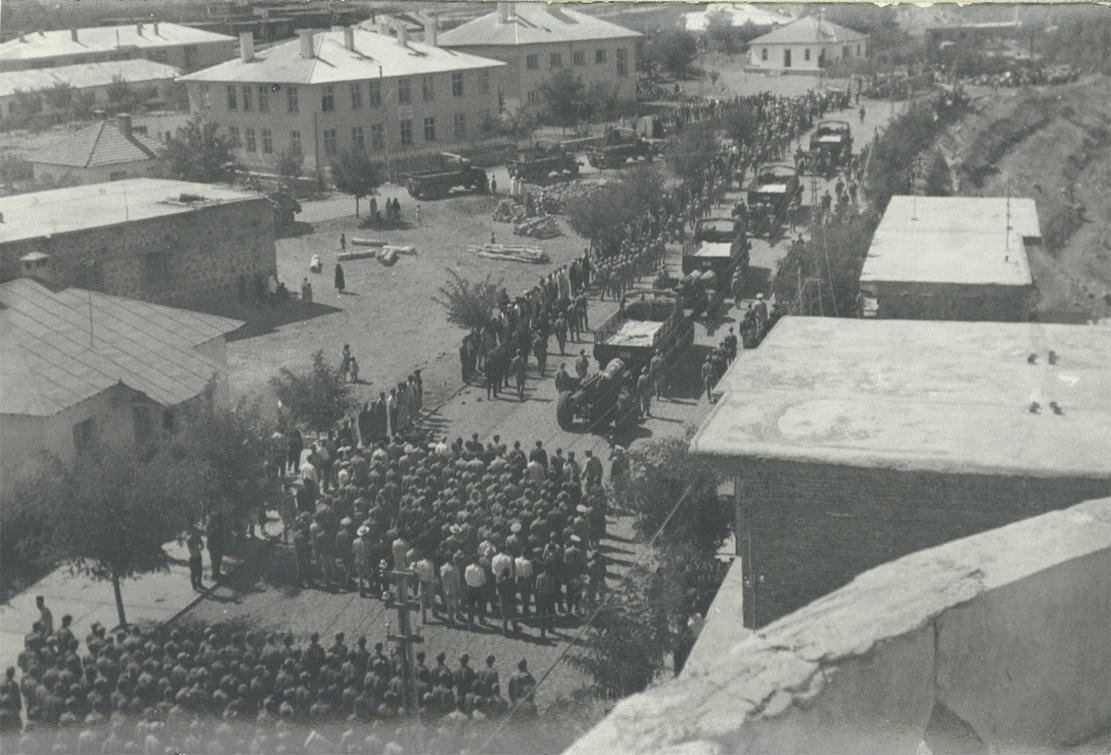 Bitlis Vilayetine Bağlandı
1874
Elazığ Vilayetine Bağlandı
1926
1929
Muş Vilayetine Bağlandı
1936
Vilayet Oldu
Bingöl’de; Hurriler,  Hititler,  Urartular,  Medler, Persler, Romalılar, Bizanslılar,  Sasaniler, Araplar, Artuklular, Selçuklular,  İlhanlılar, Akkoyunlular,  Osmanlılar gibi  birçok uygarlık hüküm sürmüştür.
1945
Çapakçur İsmi, Bingöl Olarak Değişti
www.bingol.gov.tr
İdari Yapı
ERZURUM
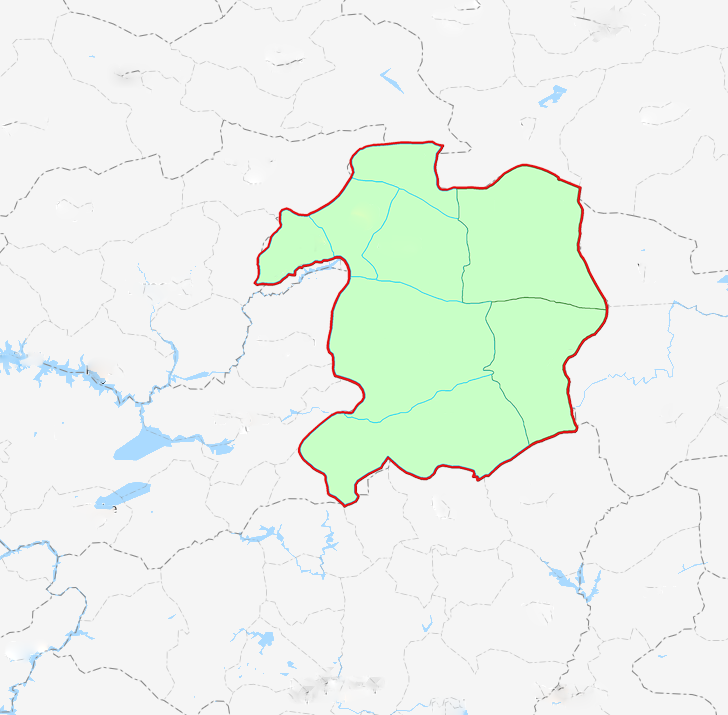 Bingöl İli:
7 İlçe, 11 Belediye ve 325 Köy ve Bağlı 
818 Mezradan Oluşmaktadır.
ERZİNCAN
179 KM
234 KM
YEDİSU
KİĞI
YAYLADERE
KARLIOVA
ADAKLI
TUNCELİ
130 KM
BİNGÖL
SOLHAN
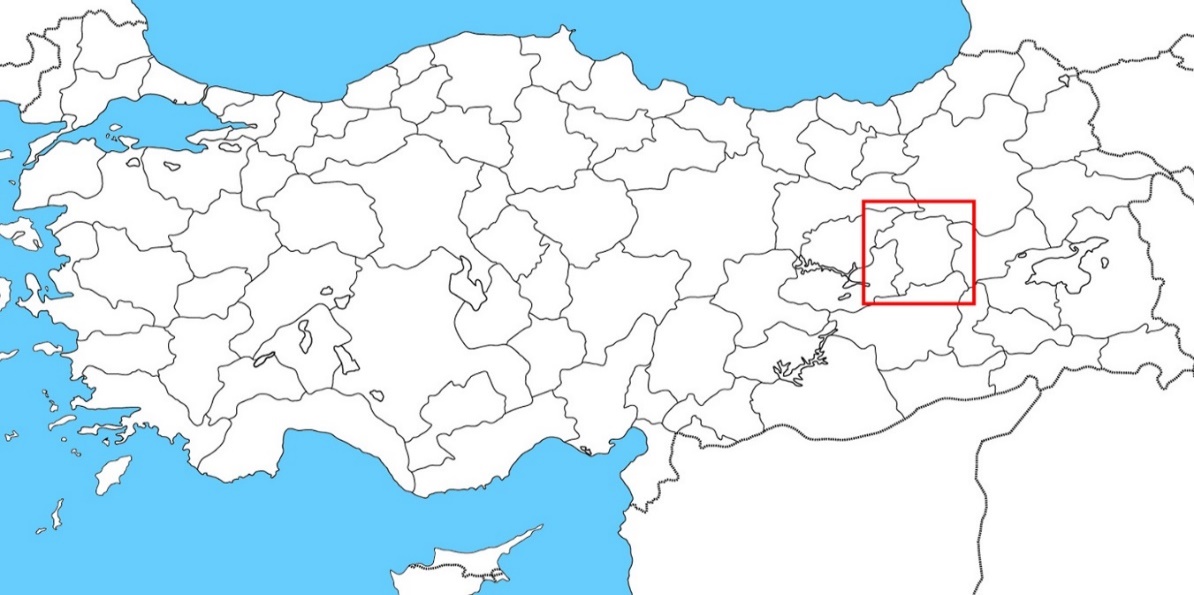 114 KM
141 KM
MUŞ
ELAZIĞ
GENÇ
142 KM
DİYARBAKIR
www.bingol.gov.tr
Nüfus
Nüfus Verileri (2023)
Nüfus Artış Hızı (2023)
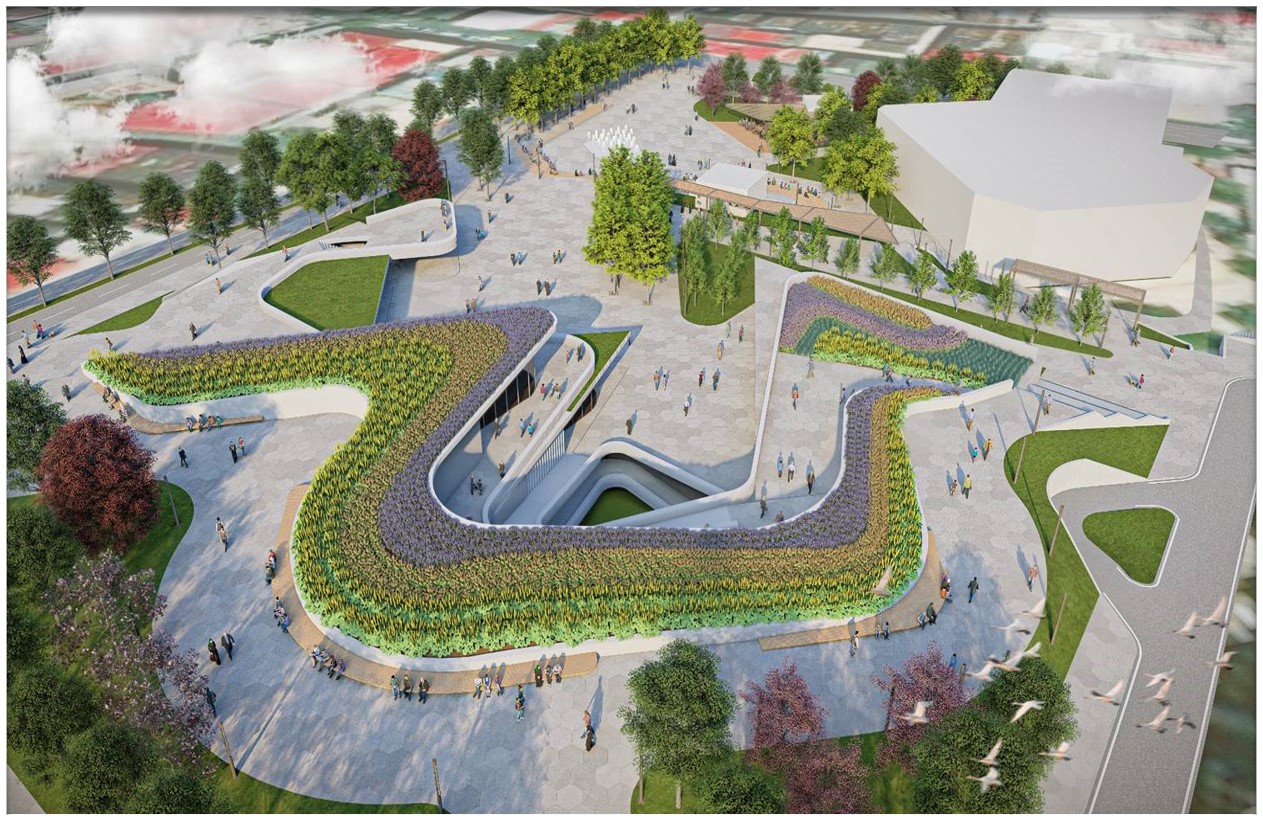 Yıllara Göre Nüfus
Bingöl Kent Meydanı
www.bingol.gov.tr
Nüfus
Bingöl Merkez ve İlçelerin Nüfusu (2023)
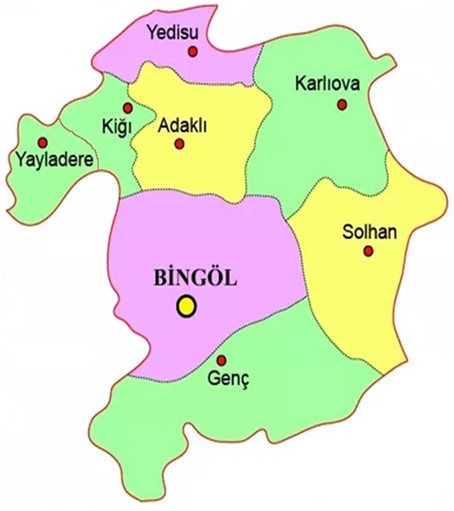 www.bingol.gov.tr
Nüfus
Bingöl’de İkamet Edenlerin Nüfusa Kayıtlı Oldukları İller (2023)
Yerleşim Yerine Göre Nüfus Dağılımı (%)
Türkiye'de Bingöl nüfusuna kayıtlı  591.737 kişi bulunmaktadır.
Bu nüfusun %42,44’ü Bingöl’de, %25,21’i İstanbul’da, %5,90’ı  Diyarbakır`da, %4,44’ü Elazığ’da, %4,10’u Ankara’da  geri kalan %17,91’i ise diğer şehirlerde ikamet etmektedir.
www.bingol.gov.tr
Nüfus
Yeni Kimlik Başvuru Sayısı (30.06.2024)
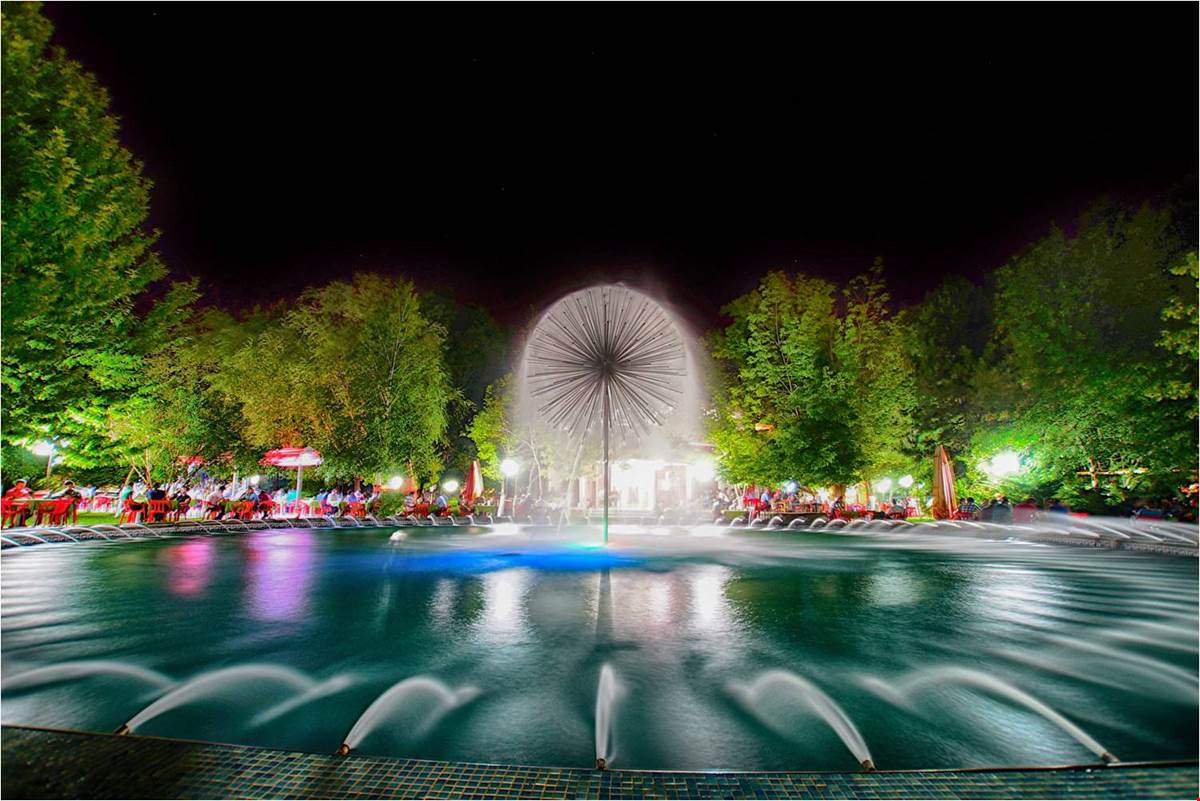 Kültür Park
www.bingol.gov.tr
Eğitim
Taşınan Öğrenci Sayıları (2023-2024)
Öğrenci Sayıları (2023-2024)
11,16%
88,84%
Öğretmen Sayıları (2023-2024)
İlde 523 yerleşim yerinden, 104 taşıma merkezine 537 araçla 5.708 öğrenci taşınmaktadır.
www.bingol.gov.tr
Eğitim
Okul ve Derslik Sayısı (2023-2024)
Öğretmen Başına Düşen Öğrenci Sayısı (2023-2024)
Bingöl, derslik ve öğretmen başına düşen  öğrenci sayısında Türkiye ortalamasından daha iyi durumdadır.
www.bingol.gov.tr
Eğitim
Yıllara Göre İlkokul Öğrenci Sayıları
Yıllara Göre Ortaokul Öğrenci Sayıları
Yıllara Göre Lise Öğrenci Sayıları
www.bingol.gov.tr
Eğitim
Okullaşma Oranları % (2023-2024)
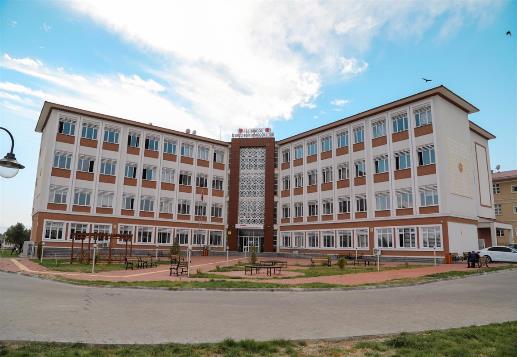 Bingöl MEM
6+ Okuma Yazma Oranları (TUİK 2022)
İlimizde okuma yazma oranı  % 95,34 
Türkiye'de % 97,64
www.bingol.gov.tr
Eğitim
MEB Yatırım Bilgileri (2017-2024)
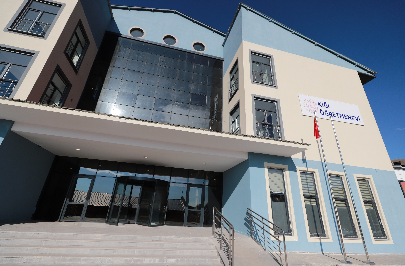 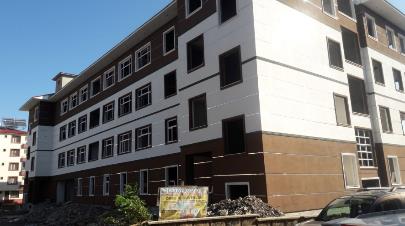 www.bingol.gov.tr
Eğitimde Hedeflerimiz
1- Öğretim Türüne Göre Okul ve Öğrenci Sayıları ( 2023-2024)
Tam Gün Eğitime Geçiş
• 14 adet 16 derslikli ilkokul
• 6 adet 16 derslikli ortaokul
• 3 adet 12 derslikli ortaokul
•23 okul binasında 356 derslik ihtiyacı vardır
•Toplam maliyeti yaklaşık 1.459.600.000 ₺
olacaktır.
www.bingol.gov.tr
Eğitimde Hedeflerimiz
2-Okul Öncesi Okullaşma Oranının Arttırılması
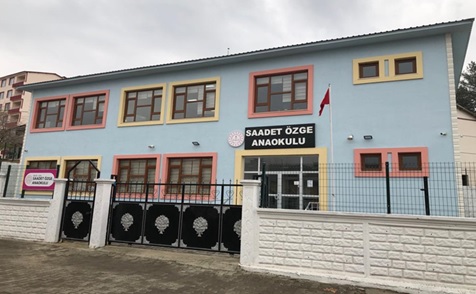 2024 Hedefi
Okul Öncesi Eğitimde
Net Okullaşma
Oranının Artırılması
Yaklaşık Maliyet Derslik
Başına
1.477.500 ₺`dir
5 Yaş
4-5 Yaş
3-5 Yaş
100 %
85   %
70   %
240 Derslik
www.bingol.gov.tr
Bingöl Üniversitesi
Öğrenci Sayısı (30.06.2024)
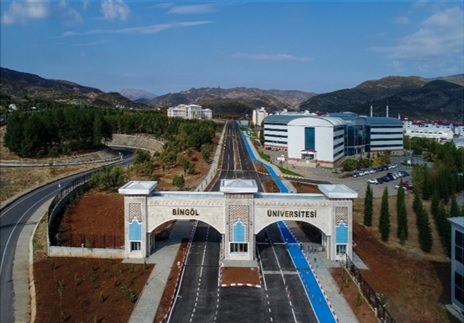 Personel Sayısı (30.06.2024)
Bölüm Sayısı (30.06.2024)
www.bingol.gov.tr
Öğrenci Yurtları
Yükseköğretim Yurtları (30.06.2024)
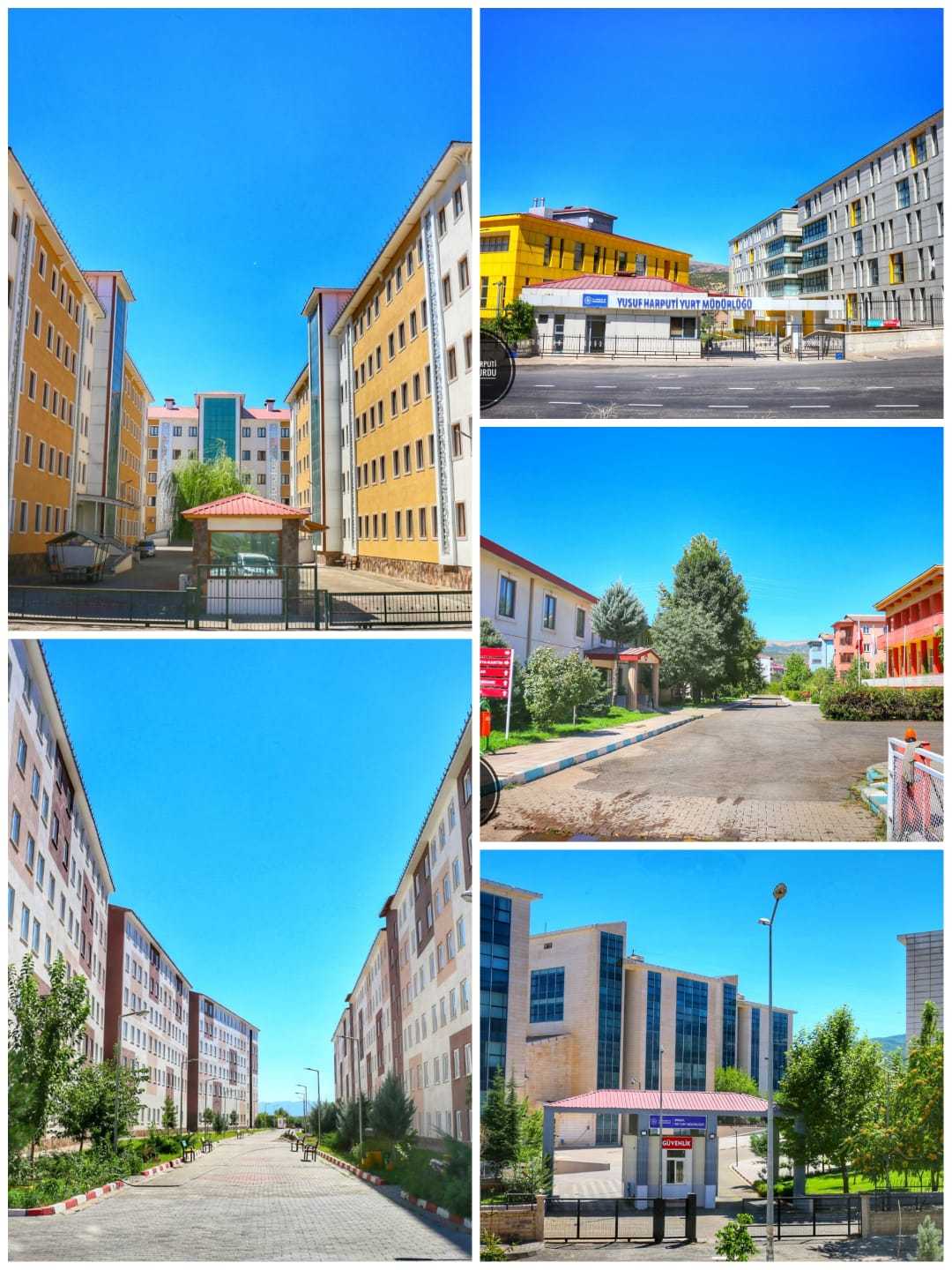 Toplam 18.117
üniversite
öğrencisi
4.893 yatak
kapasiteli 5
adet Devlet yurdu
www.bingol.gov.tr
Din Hizmetleri
Din Hizmetleri
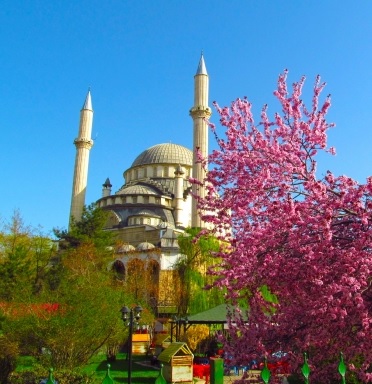 Bingöl Ulucami
www.bingol.gov.tr
Sağlık
10.000 Kişiye Düşen Hekim ve Yatak Sayısı (30.06.2024)
Hastaneler ve Yatak Sayıları (30.06.2024)
Personel Durumu (30.06.2024)
Nitelikli yatak oranı %65,6’dır.
www.bingol.gov.tr
[Speaker Notes: Türkiye’de hekim sayısı 2018 Sağlık İstatistikleri Yıllığından kişi başı müracaat olarak hesaplanmıştır.]
Sağlık
Halk Sağlığı (30.06.2024)
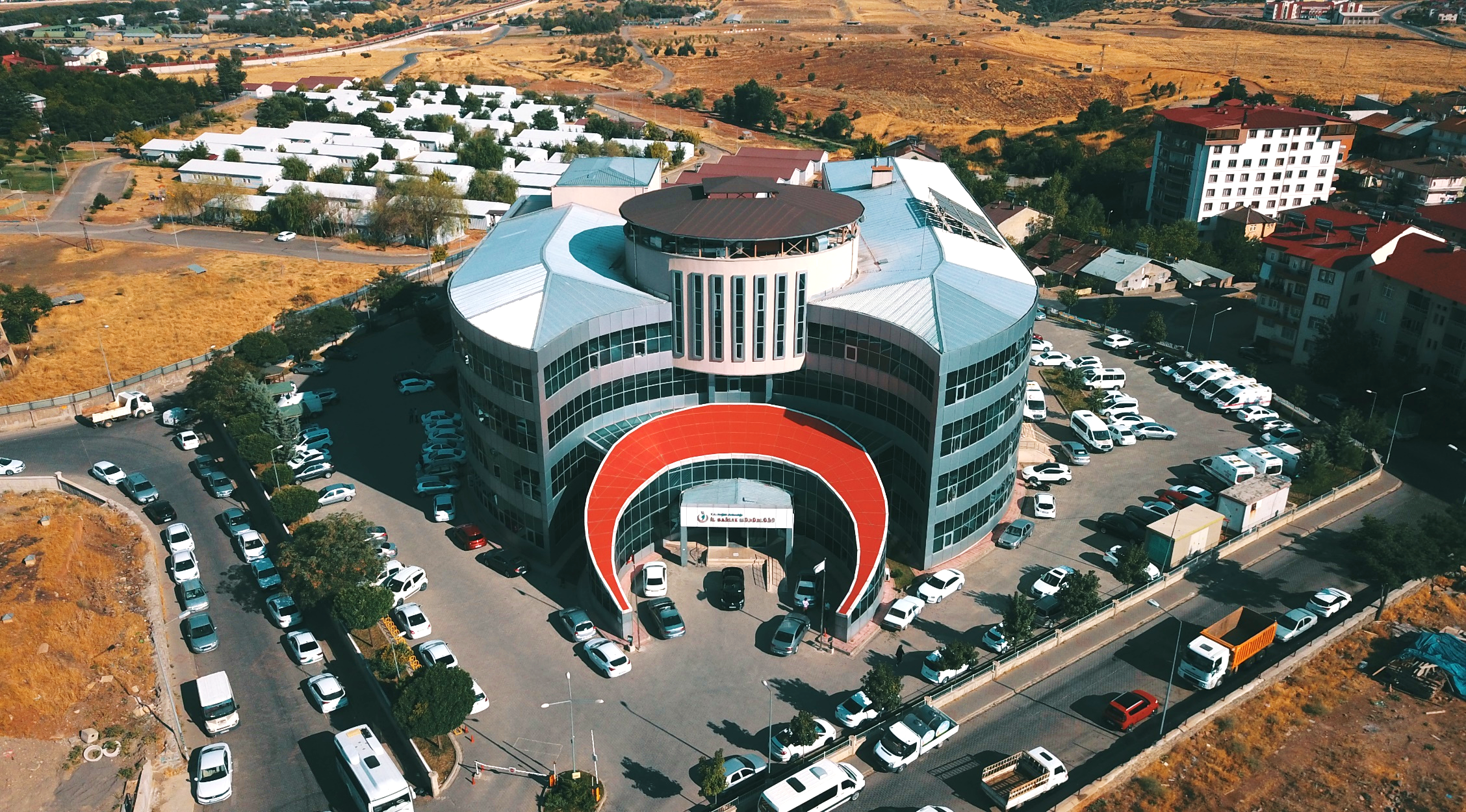 Sağlıklı anneler, sağlıklı nesiller…
Bingöl İl Sağlık Müdürlüğü
www.bingol.gov.tr
Sağlık
112 Acil Sağlık Hizmetleri (30.06.2024)
Birinci Basamak Hizmetleri (30.06.2024)
Evde Sağlık Hizmetleri
2015-2024 yılları arasında toplam 7.094 hastaya evde sağlık hizmeti verilmiştir. 01 Ocak-30 Haziran 2024 tarihleri arasında 2.222 aktif hastaya hizmet verilmiş olup 6.299 defa evde ziyaret edilmiştir.
Vakaya ortalama varış süresinde kabul edilebilir  değer %90’dır.
www.bingol.gov.tr
Sosyal Güvenlik
SGK Veri Karşılaştırmaları
www.bingol.gov.tr
Sosyal Güvenlik
Aktif Çalışan Sigortalılar İçinde Kamudan Maaş Alanlar (%)
Kamu Çalışanlarının Toplam Nüfusa Oranı (%)
Bu sütunda kamuda çalışan 4/a ve 4/c çalışanlara ait veriler birleştirilmiştir.
Bu sütunda kamuda çalışan 4/c (Memur) çalışanlara ait veriler verilmiştir.
İlde Aktif Çalışan – Pasif ( Emekli) Sigortalı Sayısı – Mart 2024
www.bingol.gov.tr
Sosyal Güvenlik
İldeki Genel Sağlık Sigortası Prim Ödemeleri – Mart 2024
TRB1 Bölgesindeki Sosyal Güvenlik Kapsamı Dışında Kalan Nüfus
www.bingol.gov.tr
Sosyal Güvenlik - İŞKUR
Alınan Açık İşler, Yapılan Takdimler, İşe Yerleştirmeler (30.06.2024)
01 Ocak-30 Haziran 2024 tarihleri arasında 1.093 kişi özel sektörde işe yerleştirilmiştir.

01 Ocak-30 Haziran 2024 tarihleri arasında 1.980 kadın vatandaşımıza danışmanlık hizmeti verilmiş, 527 kadın vatandaşımız (Özel/Kamu Sektörü) işe yerleştirilmiştir.

01 Ocak-30 Haziran 2024 tarihleri arasında 435 engelli vatandaşımıza danışmanlık hizmeti verilmiş, 30 engelli vatandaşımız özel sektörde işe yerleştirilmiştir.
İşverene takdim edilen 1.510 kişiden 1.093’ü                                            işe yerleştirilmiştir.
www.bingol.gov.tr
Sosyal Yardımlaşma ve Dayanışma
Sosyal Yardımlar (30.06.2024)
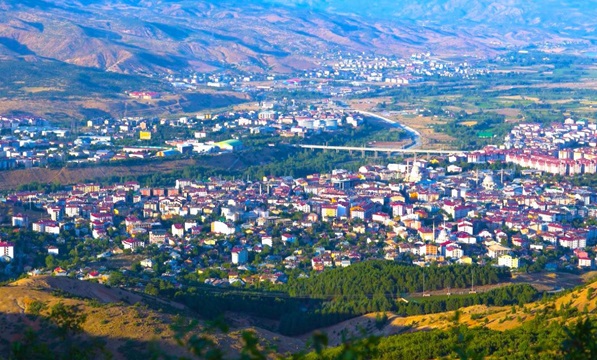 52.179 kişiye 45.422.047 ₺ nakdi yardım ve                                  528 kişiye 1.108.244 ₺ barınma yardımı olmak üzere                        toplam 46.530.291 ₺ yardım yapılmıştır.                                                                          Ayrıca 8.126 kişiye 2.651.569 ₺ yakacak yardımı yapılmıştır.
www.bingol.gov.tr
Sosyal Hizmetler ve Yardımlar
Ayrıca ilde 51 koruyucu ailede 69 çocuk bulunmaktadır.
www.bingol.gov.tr
Yabancı Uyruklu Bilgileri
İlde İkamet Etmekte Olan Yabancı Kişi Sayısı (30.06.2024)
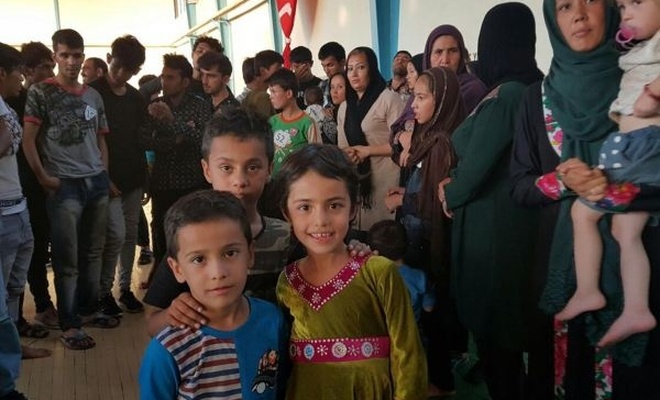 İlimizdeki 124 Suriye Uyruklu Yabancıya                     01.01.2024-28.06.2024 Tarihleri Arasında                                          Toplam 1.449.250 ₺ Yardım Yapılmıştır.
www.bingol.gov.tr
Sosyal Hizmetler (Şehit ve Gazilerimiz)
Şehitlerimiz
Gazilerimiz
İlimizde Aile ve Sosyal Hizmetler İl Müdürlüğü Tarafından Şehit ve Gazi Yakınlarından Toplam 416 Kişi Kamuda Göreve Başlatılmıştır.
www.bingol.gov.tr
Dernekler, Meslek Kuruluşları ve Yerel Medya
Dernekler
Yerel Medya
Meslek Kuruluşları
İlde 3 Yerel Radyo Bulunmaktadır.
www.bingol.gov.tr
CİMER ve Açık Kapı Başvuruları
TOPLAM: 33.809 CİMER Başvurusu
CİMER Başvuru Türü ve Sayıları (30.06.2024)
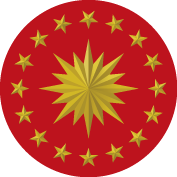 TOPLAM: 23.951 Açık Kapı Başvurusu
Açık Kapı Başvuru Türü ve Sayıları (30.06.2024)
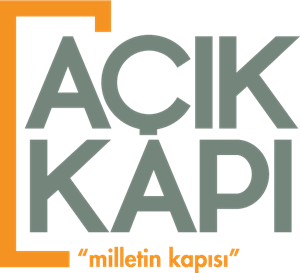 www.bingol.gov.tr
112 Acil Çağrı Merkezi
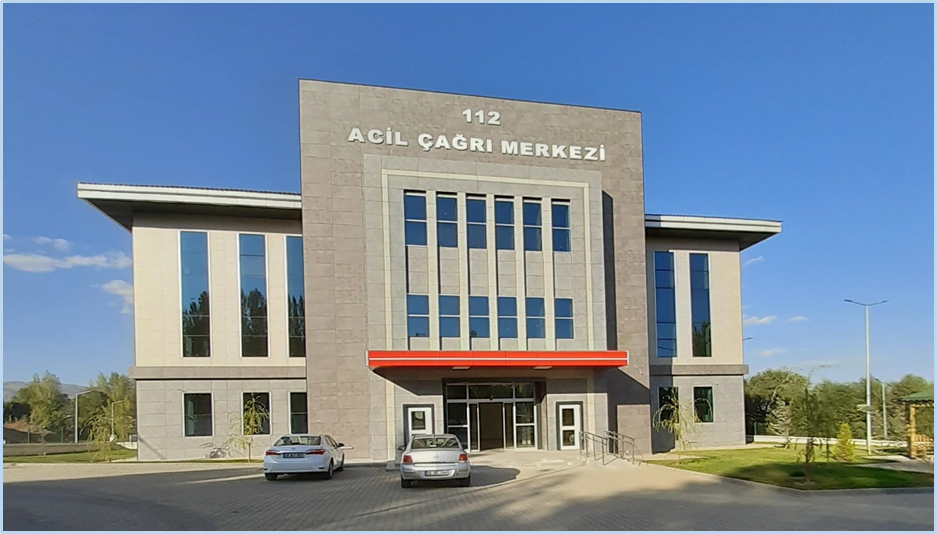 VAKA İSTATİSTİĞİ (30.06.2024)
139.218
VAKA SAYISI
35.539
TOPLAM GELEN ÇAĞRI SAYISI
26
VAKAYA DÖNÜŞEN ÇAĞRI ORANI (%)
Çağrı Karşılayıcı Ortalama Görüşme Süresi (sn)
30,99
Çağrı Karşılayıcı Ortalama Reaksiyon Süresi (sn)
3,84
74
ASILSIZ ÇAĞRI ORANI (%)
VAKA SAYILARININ KURUMLARA GÖRE DAĞILIMI (30.06.2024)
Çağrı Yönlendirici Ortalama Görüşme Süresi (sn)
65,93
Çağrı Yönlendirici Ortalama Reaksiyon
Süresi (sn)
8,48
BİRİM
VAKA SAYISI
SAĞLIK
33.103
EMNİYET
18.475
JANDARMA
2.353
1.919
İTFAİYE
www.bingol.gov.tr
AFAD
503
ORMAN
320
TOPLAM
56.673
Sosyal ve Ekonomik Durum
Bazı Göstergelere Göre Bingöl’ün Ülkemizdeki Yeri
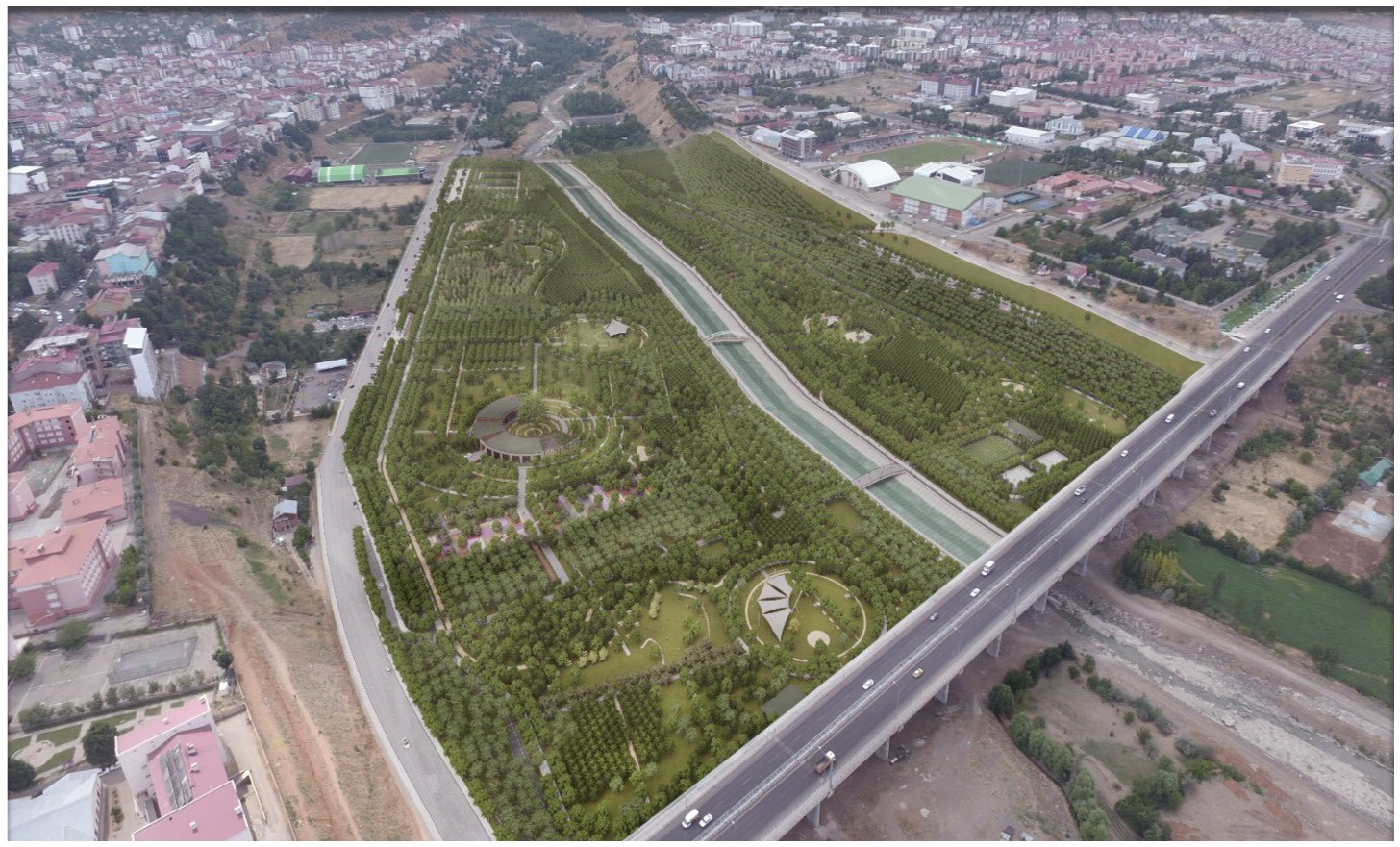 www.bingol.gov.tr
Sosyal ve Ekonomik Durum
İlin Ekonomisine Yön Veren Sektörler
Hizmet ve Tarım Sektörleri
Hizmet sektöründe öne çıkan alt sektörler, inşaat ve  ticaret; tarım sektöründe ise süt hayvancılığı, bitkisel üretim ve meyveciliktir.
Hayvancılık, Gıda, Mobilya, Tekstil, İnşaat, Hizmet sektörleridir.
İl Bazında GSYİH (2022 TÜİK)
Bingöl İli Yıllara Göre Kişi Başına GSYH Verileri (₺)
Bingöl, Ülke Gayrisafi Yurtiçi Hasıla (GSYİH)
İçerisinde Binde 15 ile 72. Sıradadır.
www.bingol.gov.tr
Sosyal ve Ekonomik Durum
Yıllara Göre İhracat Rakamları (2019-2023 TİM)
İhracatın Sektörel Dağılımı (2023 TİM)
Bingöl 2023 yılı  Ocak-Aralık dönemi itibariyle 4.247,63 Milyon Dolar ihracat ile Türkiye’de 83. sırada yer almaktadır.
www.bingol.gov.tr
Sosyal ve Ekonomik Durum
Yıllara Göre İthalat Rakamları (2019-2023 Mayıs) (TÜİK)
www.bingol.gov.tr
Sosyal ve Ekonomik Durum
Bingöl Tekstilkent
Bingöl İŞGEM
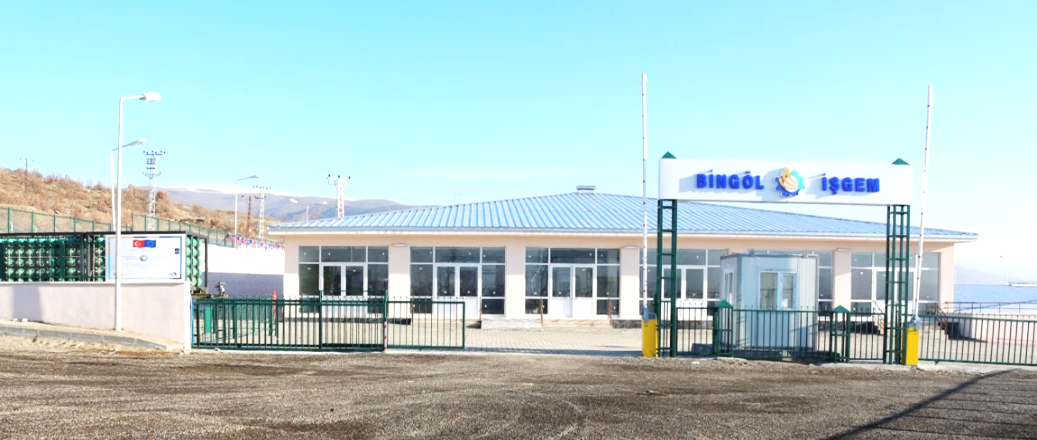 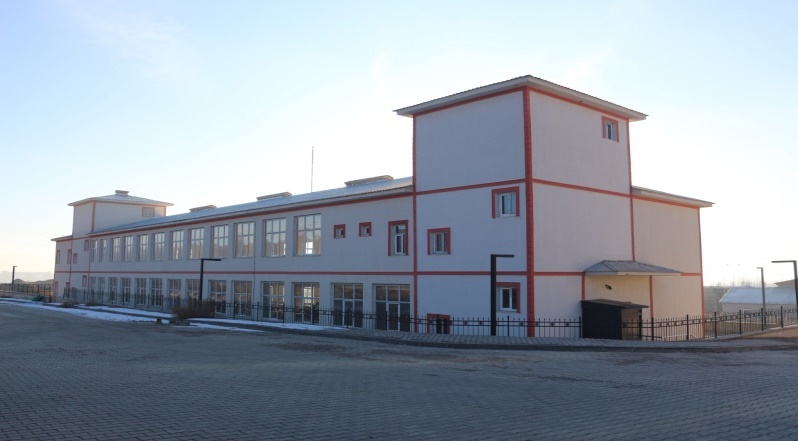 www.bingol.gov.tr
Sosyal ve Ekonomik Durum
İlimizdeki 200 kişiden Fazla İstihdam Sağlayan Kuruluşlar (SÜTAŞ)
2018 yılı nisan ayında temeli atılan tesis ilk üretimini 22 Mayıs 2021 tarihinde gerçekleştirerek faaliyete başlamıştır.
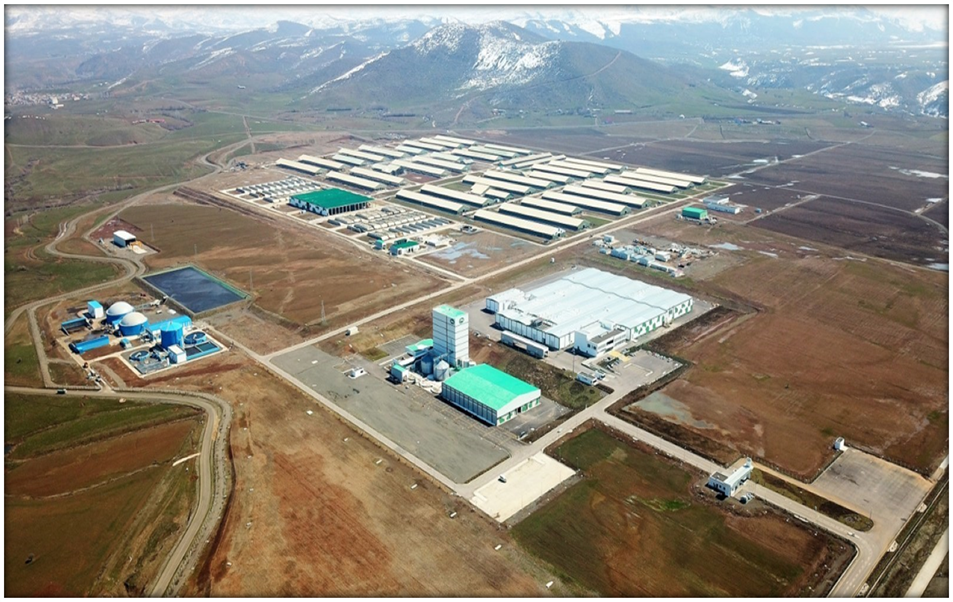 BUGÜNE KADAR YAPILAN HARCAMA TUTARI
 188,5 USD
PROJE BÜTÇESİ
1 MİLYAR           
536 MİLYON ₺
www.bingol.gov.tr
Sosyal ve Ekonomik Durum
İlimizdeki 200 kişiden Fazla İstihdam Sağlayan Kuruluşlar (30.06.2024)
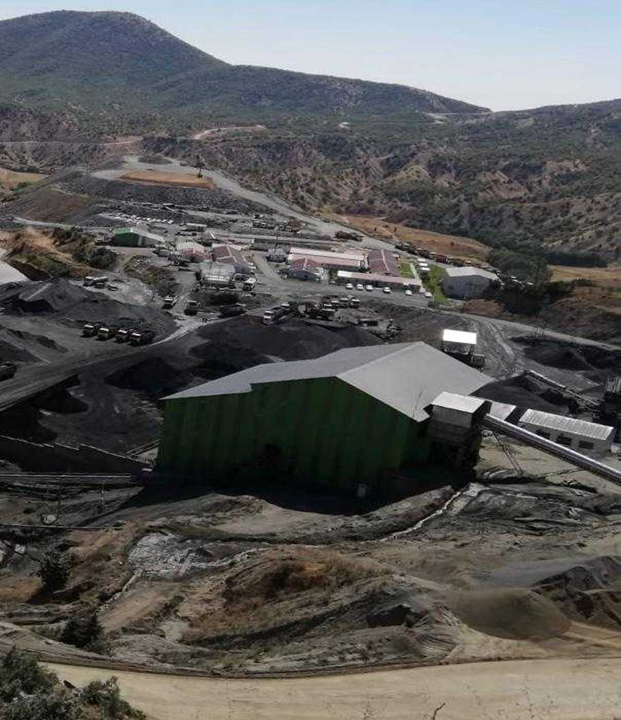 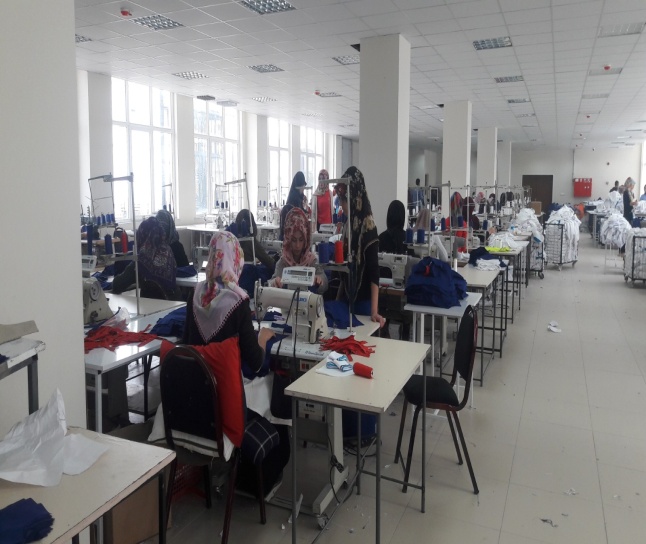 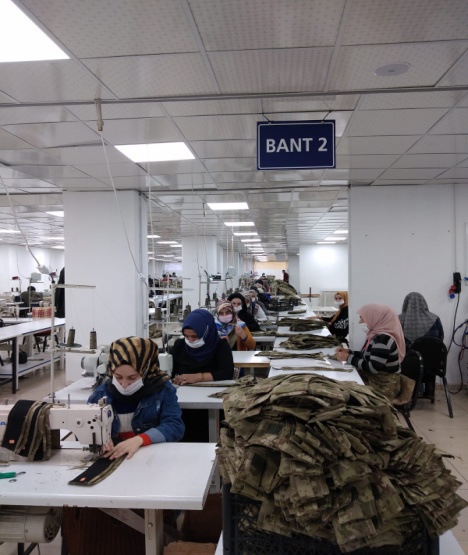 Binses Tekstil
Dimin Madencilik
Hayalim Grup Tekstil
www.bingol.gov.tr
Sosyal ve Ekonomik Durum
Organize Sanayi Bölgesi (30.06.2024)
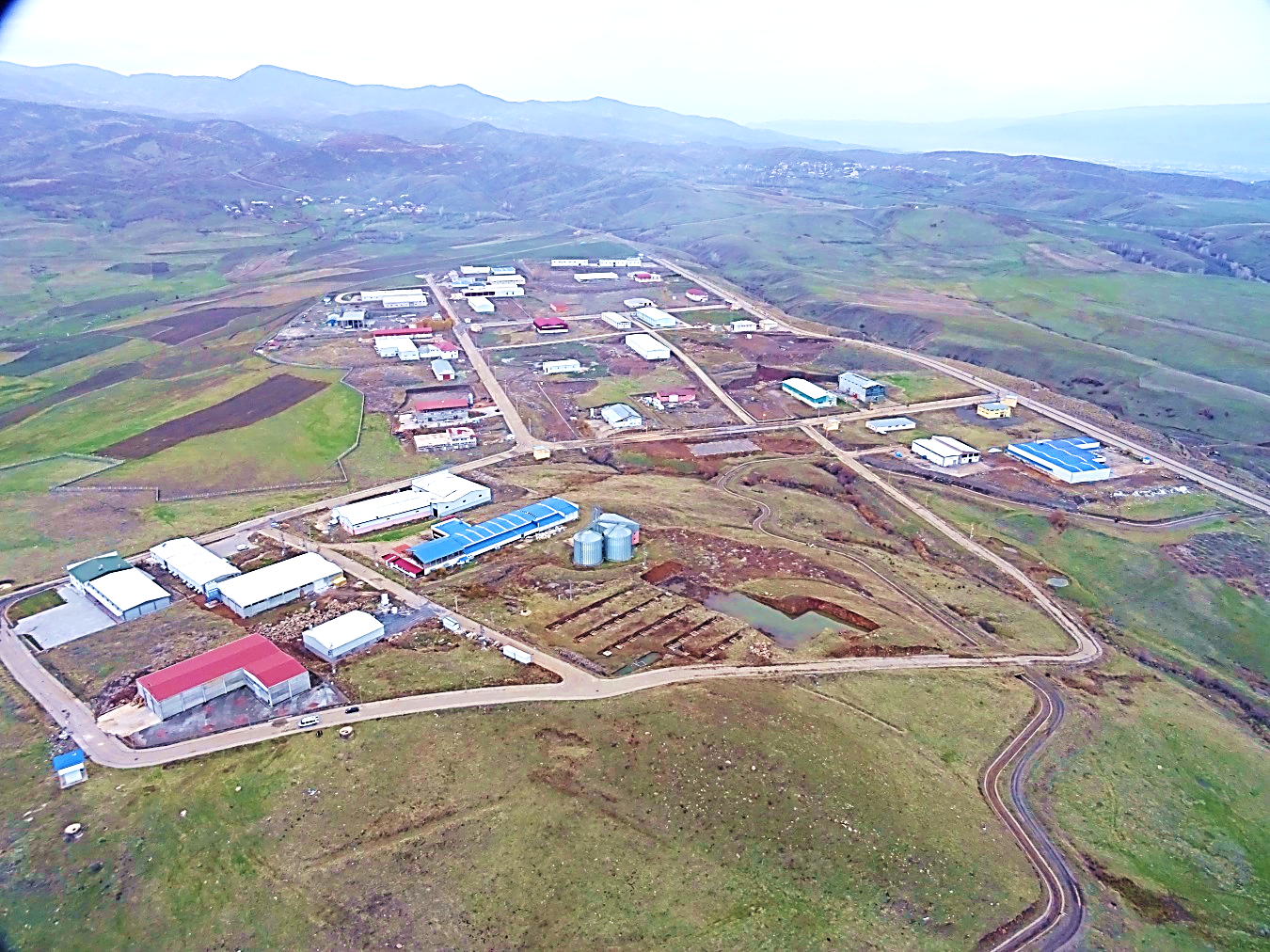 Küçük Sanayi Siteleri (30.06.2024)
Bingöl OSB
www.bingol.gov.tr
KOSGEB
Destek Verileri
Ödenen Kredi Verileri
30 Haziran 2024 tarihi itibariyle 15 İşletmeye 2.122.127 ₺ Tutarında Hibe, 2 İşletmeye 1.517.500 ₺ Tutarında Kredi Olmak Üzere Toplam 3.639.627 ₺ Destek Sağlanmıştır.
www.bingol.gov.tr
Tarım
Arazi Varlığı ve Yüzölçümleri
* Diğer Alanlar: Kullanılmayan araziler, yerleşim yerleri,   özel koruma alanları, su yüzeyleri, kayalık, bataklık vb. alanlar.
www.bingol.gov.tr
Tarım
Tarımsal Alanlar (2023 TÜİK)
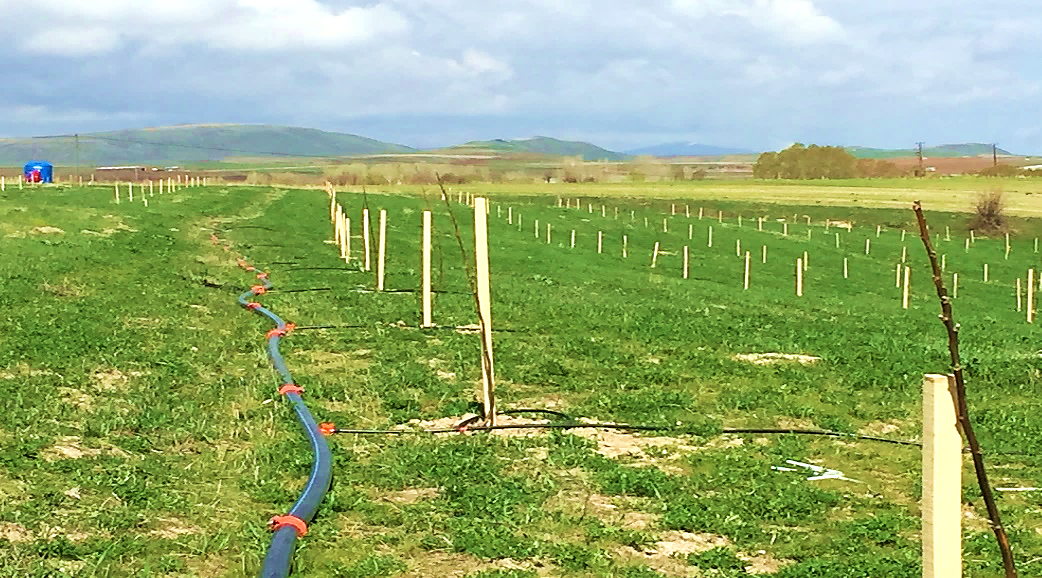 TRB1 Bölgesi’nin toplam tarımsal üretim değerinin (14.537.082.000 ₺)                                                                        % 15,75’i Bingöl’e (2.288.903.000 ₺) aittir. (2021)
İlimiz, ülkemiz üretiminde çayır otunda %35,  yoncada %1,77, silajlık mısırda %0,44 ve buğdayda %0,11`lik paya sahiptir.
www.bingol.gov.tr
[Speaker Notes: 2022 yılı tarımsal üretim değeri verileri henüz yayınlanmamıştır.]
Hayvancılık
Hayvansal Üretim (TÜİK, 2023)
Bingöl, 2023 yılı Bal üretiminde
Türkiye`de 19. sırada yer almaktadır. 2023 Yılı Kırmızı Et Üretimi 11 Bin 443 Tondur.
www.bingol.gov.tr
Hayvancılık
Canlı Hayvan Üretimi ,Hayvansal Ürünler Üretimi Değerleri (TÜİK, 2021)
TRB1 Bölgesi`nde 2021 yılı bitkisel üretim değerinin % 3,5`ini Bingöl  oluşturmaktadır. Bingöl’ün 2023 yılı bitkisel üretimi içerisinde tarla bitkileri üretiminde çayır otu (1.867.941 Ton), yonca (323.501 Ton) ve silajlık mısır (127.840 Ton), meyvecilikte ise Elma (12.633 Ton) ve Ceviz (2.727 Ton) üretimi ile ön plana çıkmaktadır.
TRB1 Bölgesi`nde 2021 yılı canlı hayvan değerinin % 24,7`sini Bingöl  karşılamaktadır. Bingöl’ün 2023 yılı hayvansal üretimi içerisinde çiğ süt üretimi (158.424 Ton) kırmızı et üretimi (11.443 ton) ve bal üretimi (1.328 ton) ile ön plana çıkmaktadır.
* Hayvansal Ürünler Değeri: 2021 Yılı Hayvansal ürünler Değeri Verisi TÜİK tarafından yayınlanmamıştır. 2022 yılından itibaren ise Bitkisel Üretim Değeri, Canlı Hayvan Değeri ve Hayvansal Ürünler Değeri verileri yayınlanmamaktadır.
Büyük ve Küçük Baş Hayvan Sayıları (TÜİK, 2023)
TRB1 Bölgesi`nde büyükbaş hayvan varlığının % 26`sı, küçükbaş hayvan varlığının ise % 24`ü Bingöl’de bulunmaktadır.
www.bingol.gov.tr
Tarım ve Kırsal Kalkınma Destekleri
2006-2023 Yılında Yapılan Destekler
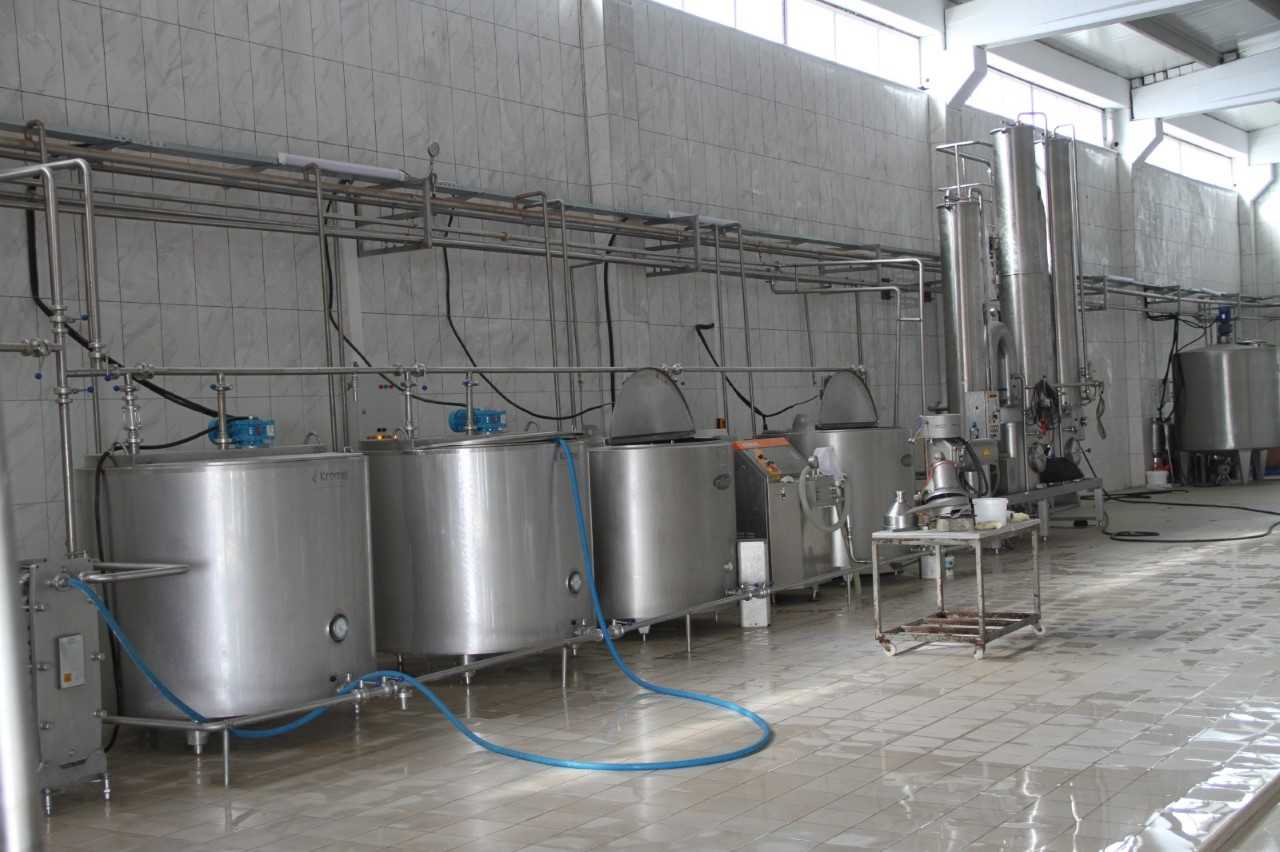 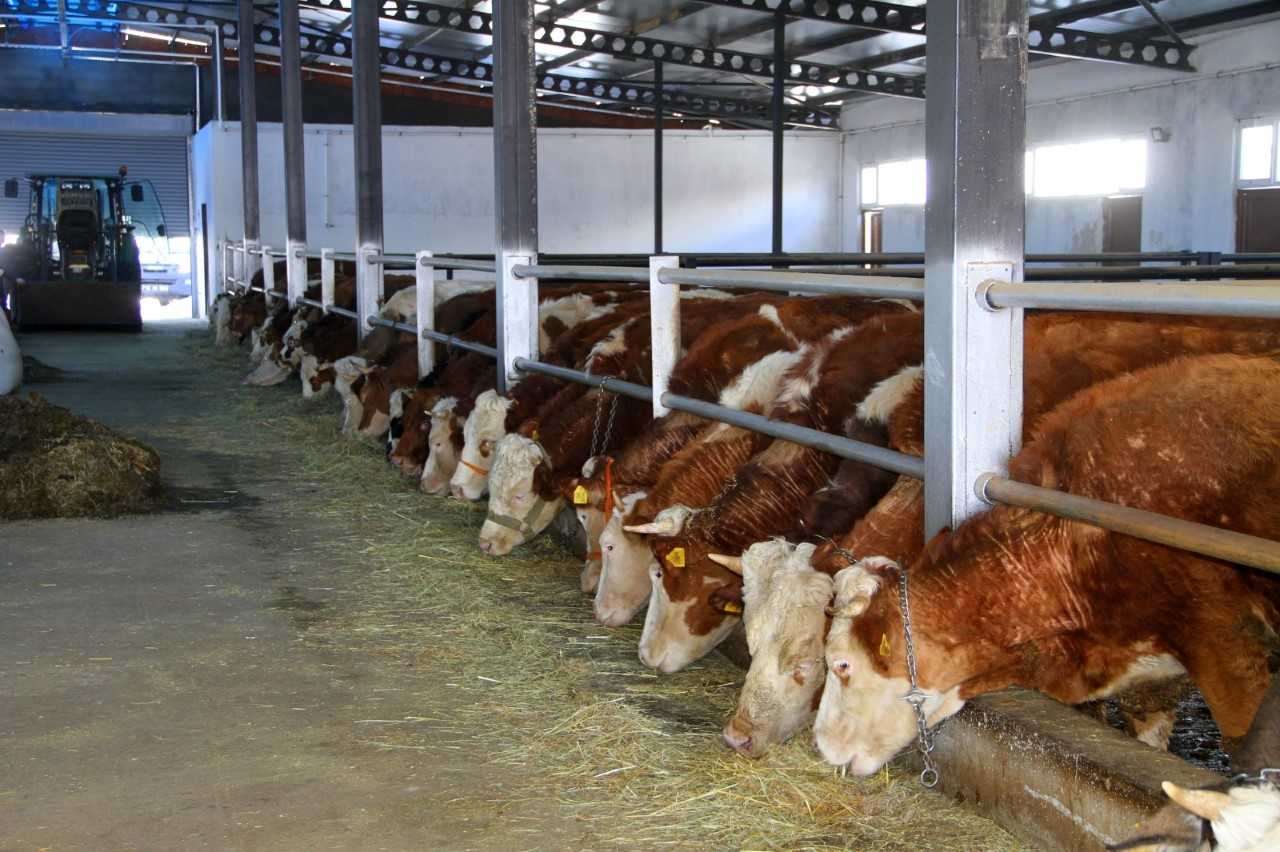 146 Adet Tamamlanan
2 Adet Devam Eden Proje
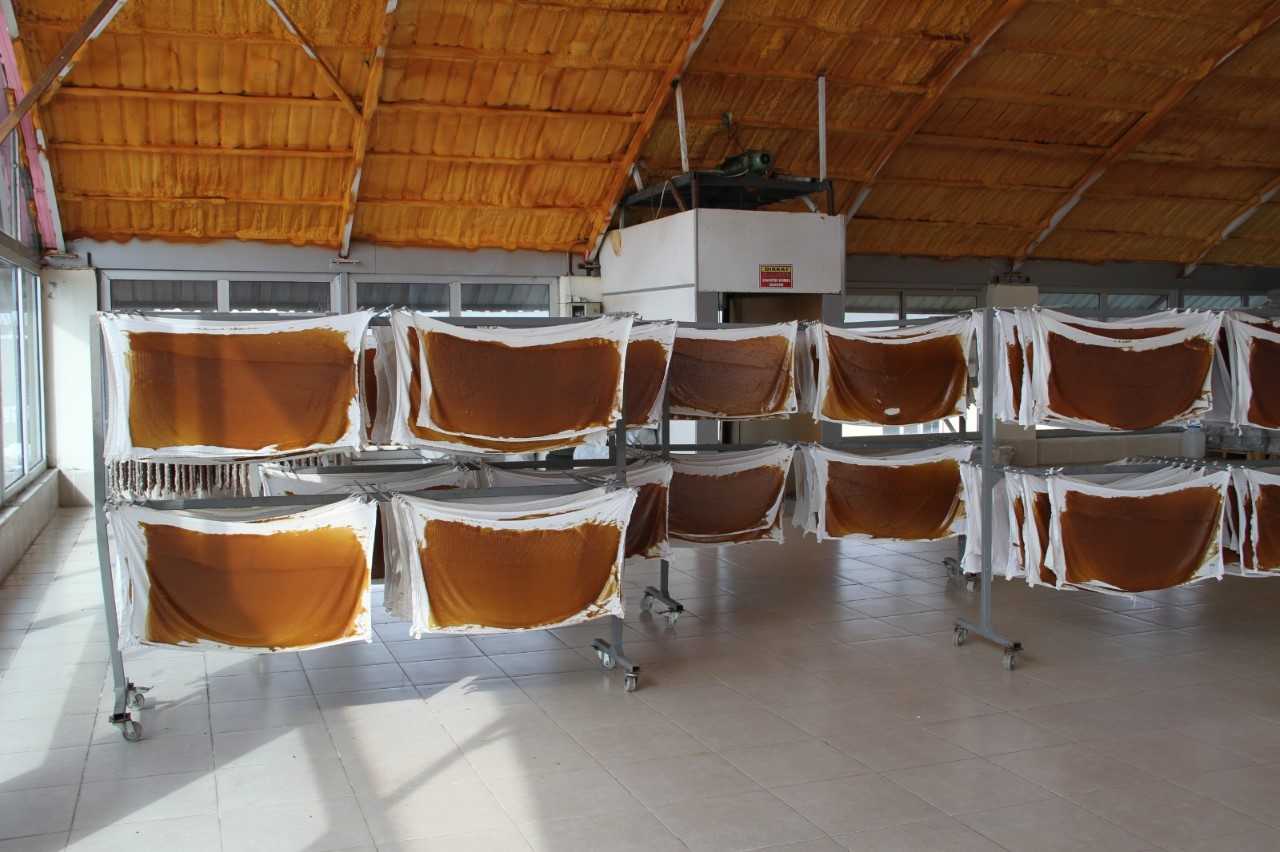 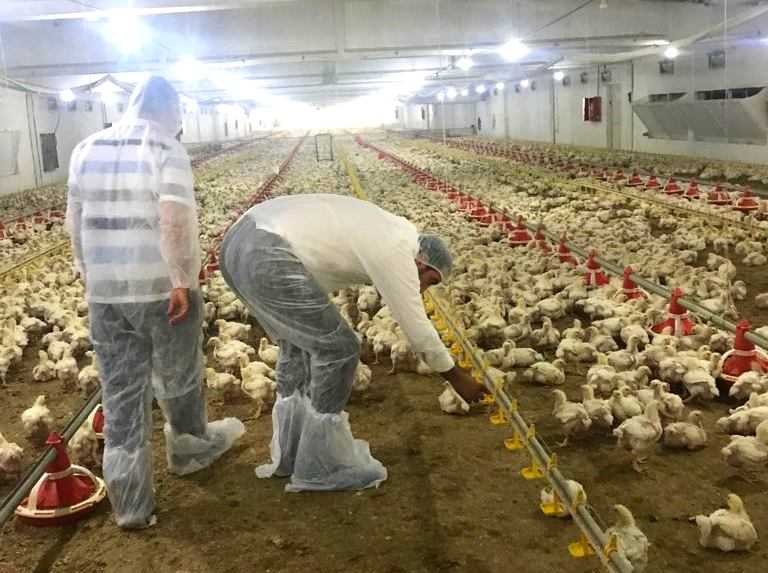 Yatırım Sonunda  DESTEKLEME
Tutarı 204.085.391 ₺
Yatırım Sonunda
ÖDENEN Hibe Tutarı 92.366.669 ₺
www.bingol.gov.tr
Orman
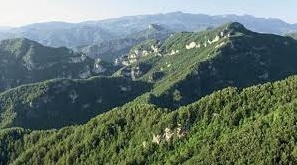 2003-2024 Yılları Arasında;
Toplam 450.650 Dekarlık Alanda,
8.165.925 Adet Fidan Dikilmiştir.
Ormanların Ağaç Serveti 2.879.298 m3
www.bingol.gov.tr
Et ve Süt Kurumu
Et ve Süt Kurumu
Toplam Hayvan Kesimi (Adet) (30.06.2024)
Toplam Hayvan Kesimi (Kilo) (30.06.2024)
www.bingol.gov.tr
DAP
Bingöl İli Yatırımları (2013-2023)
Bingöl İli Yatırımları (2024)
www.bingol.gov.tr
DSİ
İşletme Safhasındaki Baraj ve Göletler
İşletme Safhasındaki Sulama Tesisleri
İlimize 2003-2024 yılları arasında DSİ Bölge Müdürlüğünce biten ve devam eden işler için ihale bedeli + Fiyat Farkı ve KDV Dahil Toplam  46.625.312.719 ₺ yatırım yapılmıştır.
2003 yılından bugüne kadar 131 adet dere ıslahı tamamlanmış olup toplamda şehir merkezi dâhil olmak üzere 163 adet meskûn mahal ve 118.079  dekar alan taşkından korunmuştur.
www.bingol.gov.tr
Enerji
Barajlardan Üretilen Elektrik Miktarı (MWe)
Barajlar
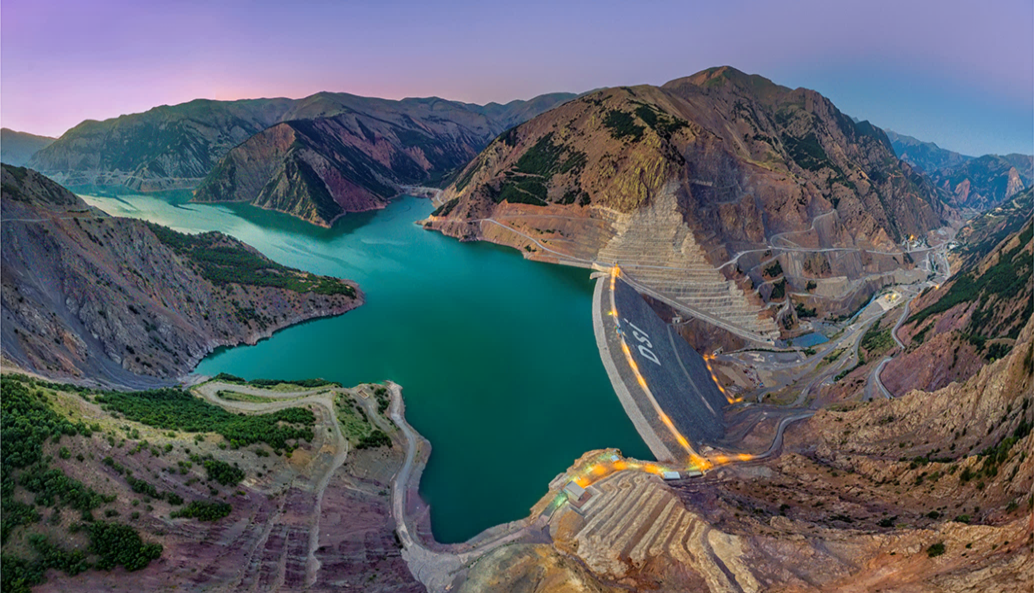 Yukarı Kaleköy Barajı
2018-2024 yılları arasında 18.664.261 Mwe elektrik üretimi gerçekleşmiştir.                                  (Türkiye üretiminin % 3,69’udur.)
İlimizde Toplam 27 Adet (18 Adet Fizibilite+2 Adet İnşaat + 7 Adet İşletme)  HES, 1 Adet GES santrali mevcuttur.
www.bingol.gov.tr
Enerji
Bingöl İli Yıllara Göre Elektrik Tüketim Grafiği (MWH)
www.bingol.gov.tr
Enerji
Bingöl Fırat EDAŞ Yatırımları (2005-2024)
www.bingol.gov.tr
Enerji
Doğal Gaz
Güneş Enerjisi
EPDK tarafından verilen 23/07/2014 tarih ve dağ/5142-1/358 numaralı dağıtım lisansları 30 yıl geçerlidir.
Altyapı çalışmalarına 01.05.2016 tarihinde Bingöl şehrinde başlanmıştır.
Bingöl şehrine 16.10.2016  tarihinde doğal gaz arz işlemi yapılmıştır.
Bingöl ilinde tamamlanan toplam altyapı yatırımı 35.567.565 TL’dir.
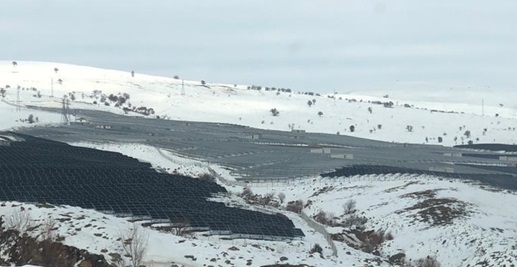 Bingöl ilinde 30 Haziran 2024 tarihi itibariyle Merkez 46.000, Genç 6.000 ve Solhan 6.500 olmak üzere toplam 58.500 Aboneye Doğal Gaz Hizmeti Verilmiştir.
Biyokütle Tesisleri
www.bingol.gov.tr
Ulaşım
Bölünmüş Yol
Karayolları
Havaalanı
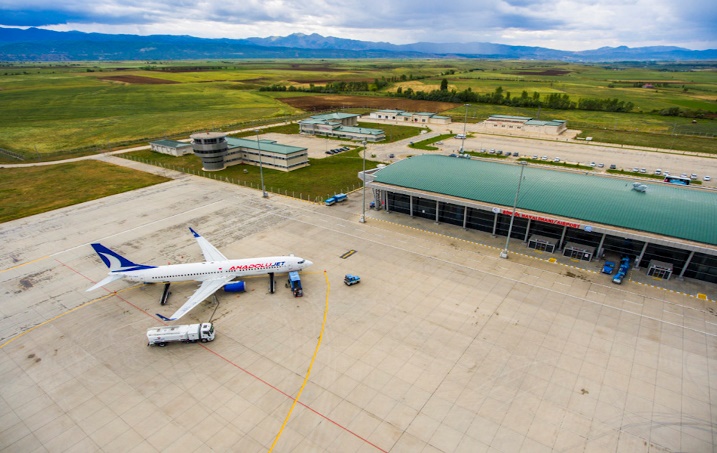 Bingöl Havaalanı
www.bingol.gov.tr
Ulaşım
Köy Yolları - km (2024)
Köydes  Ödeneklerinin Dağılımı ₺ (2024)
Köy Yollarımızın Toplam 2.182 km`si (% 64) Asfalt Yoldur.
www.bingol.gov.tr
İl Özel İdaresi ve Köydes Çalışmaları
İçme Suyu ve Diğer Çalışmalar - Adet (2024)
www.bingol.gov.tr
Kültür ve Turizm
Turist Sayısı (30.06.2024)
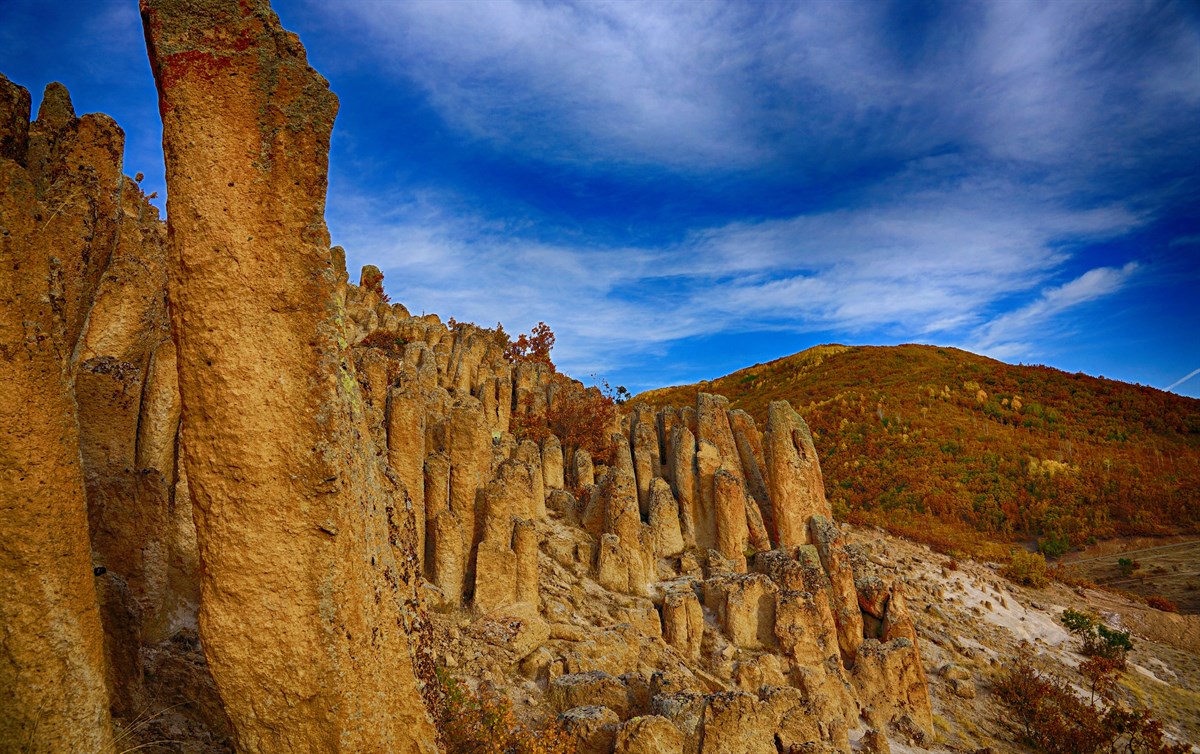 2024 Yılı
16.674 Yerli
578 Yabancı
Toplam: 17.252 Turist
Buban Bacaları
www.bingol.gov.tr
Kültür ve Turizm
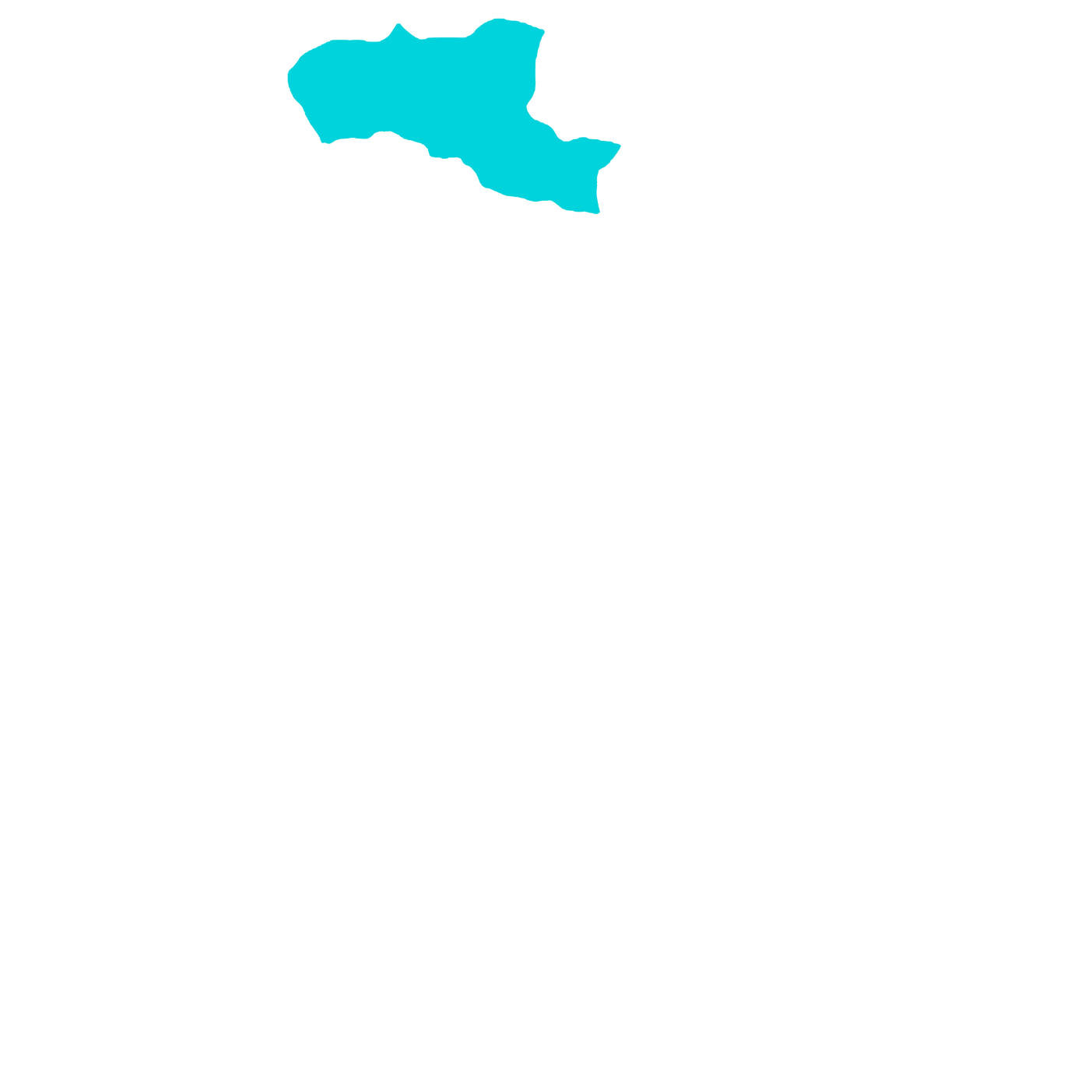 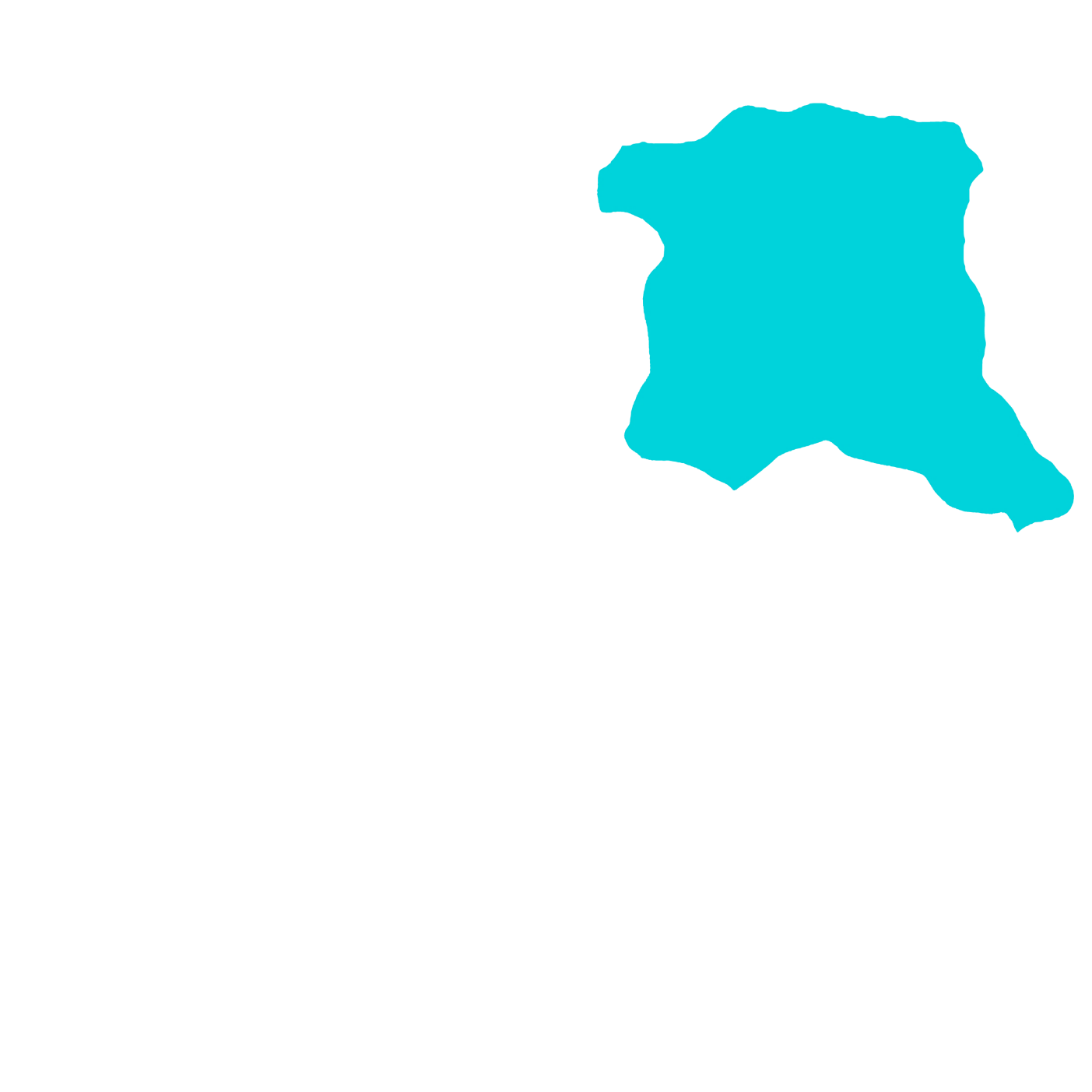 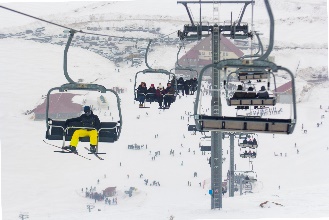 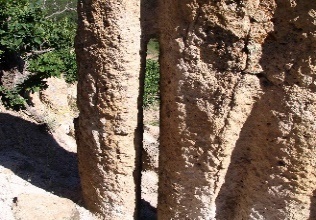 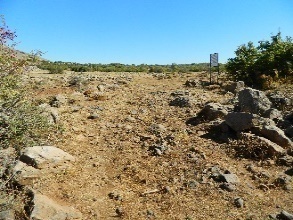 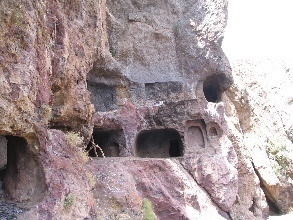 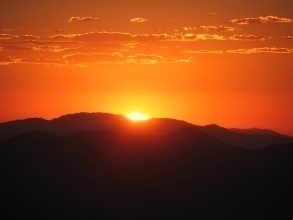 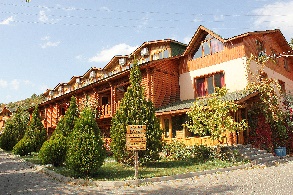 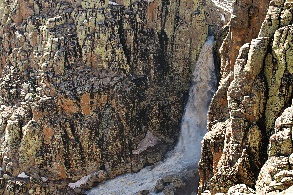 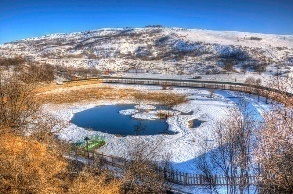 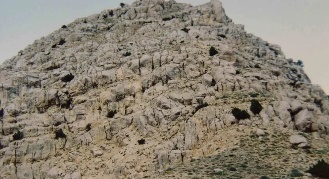 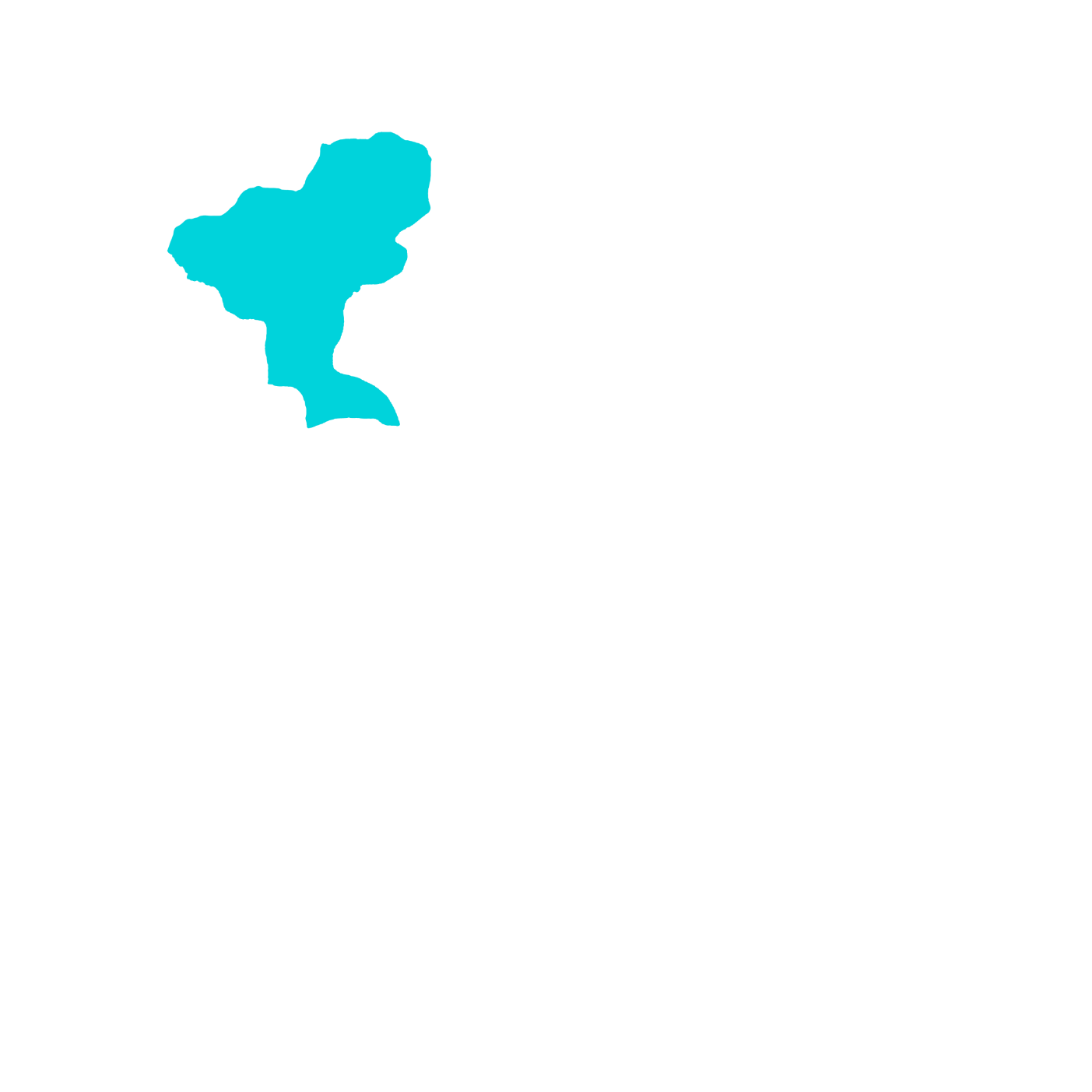 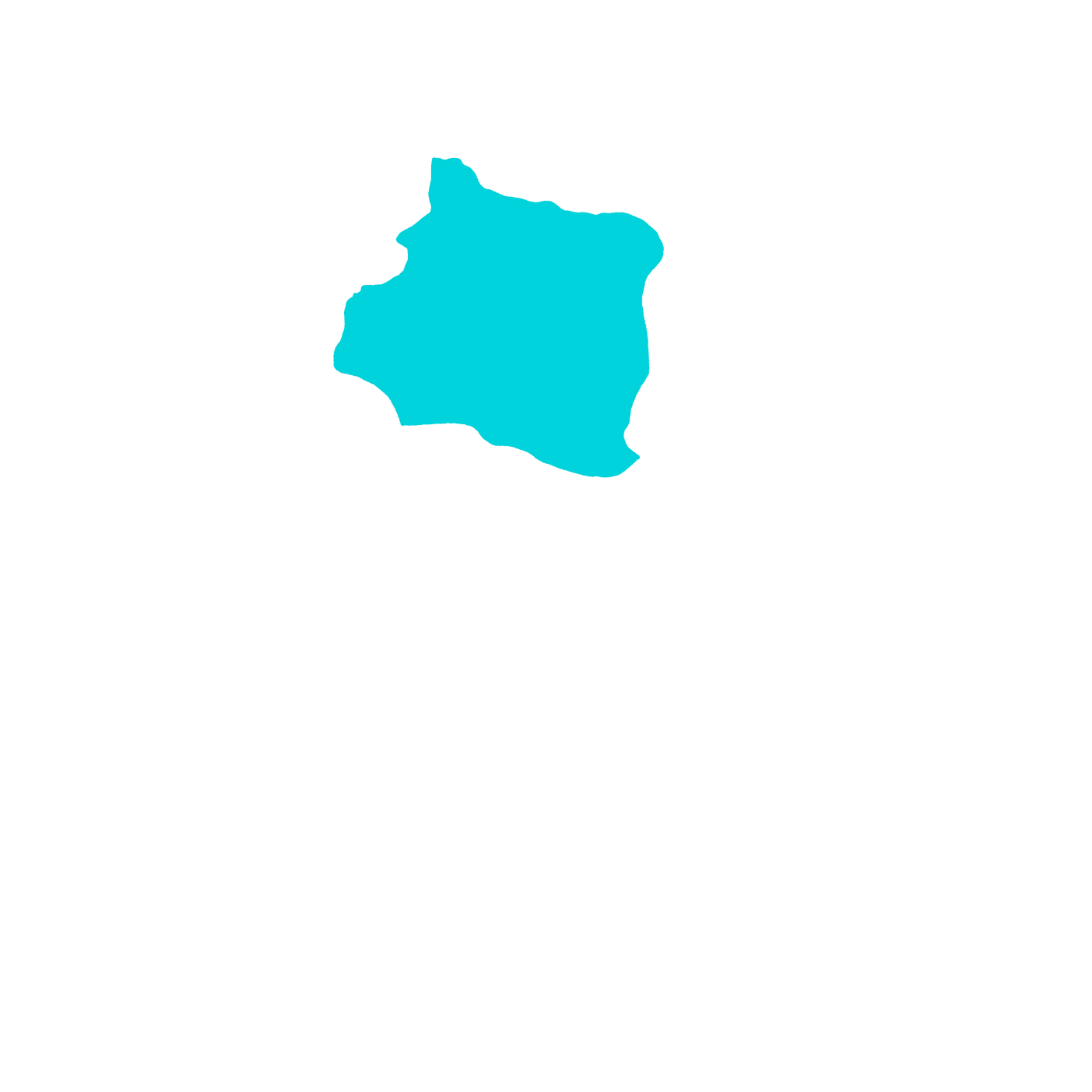 Kiğı Kalesi
Kaplıcalar
Çır Şelalesi
Yüzen Ada
Buban Bacaları
Hesarek Kayak Tesisleri
Urartu Yolu
Zağ Mağaraları
Güneşin Doğuşu
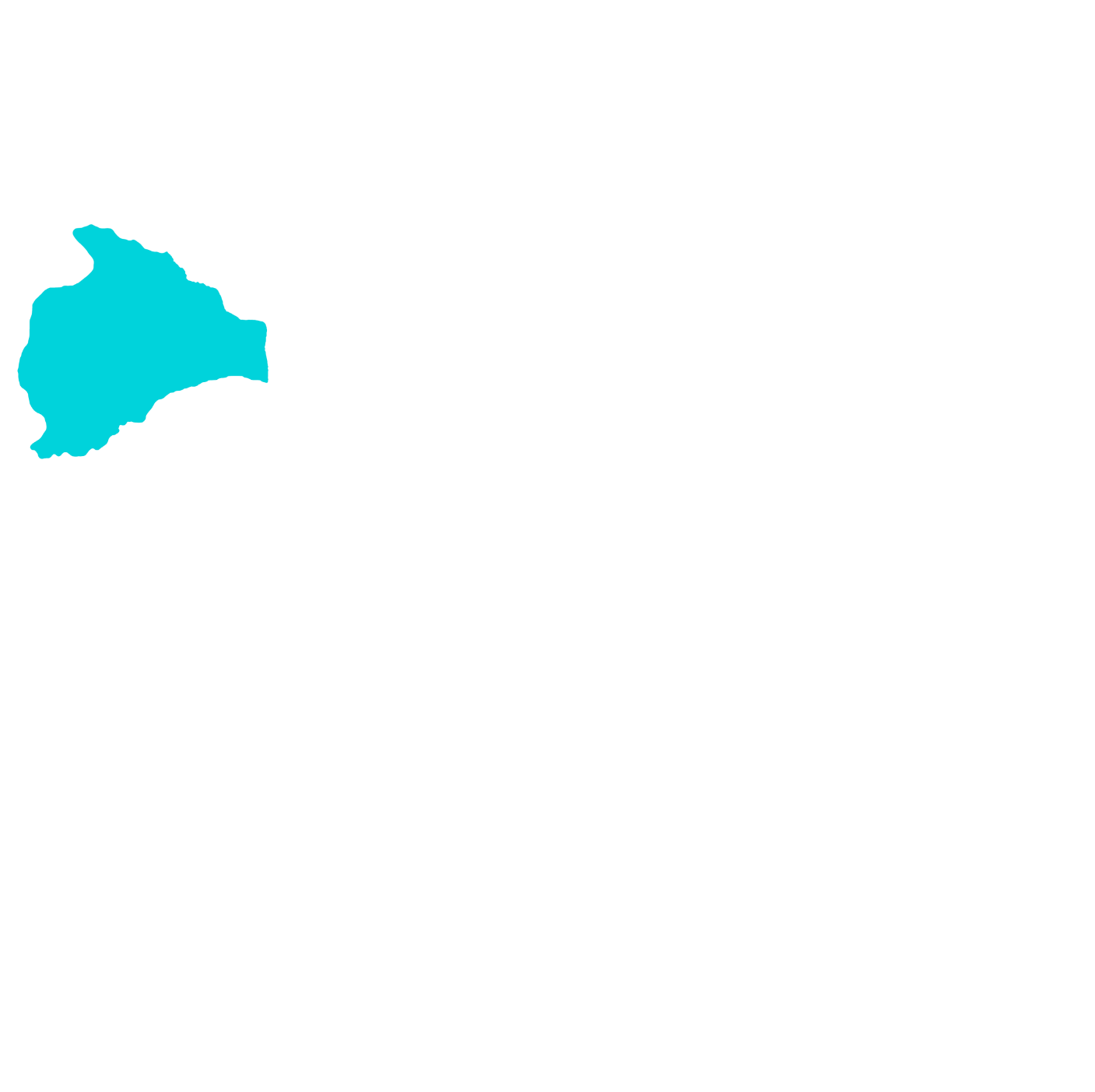 www.bingol.gov.tr
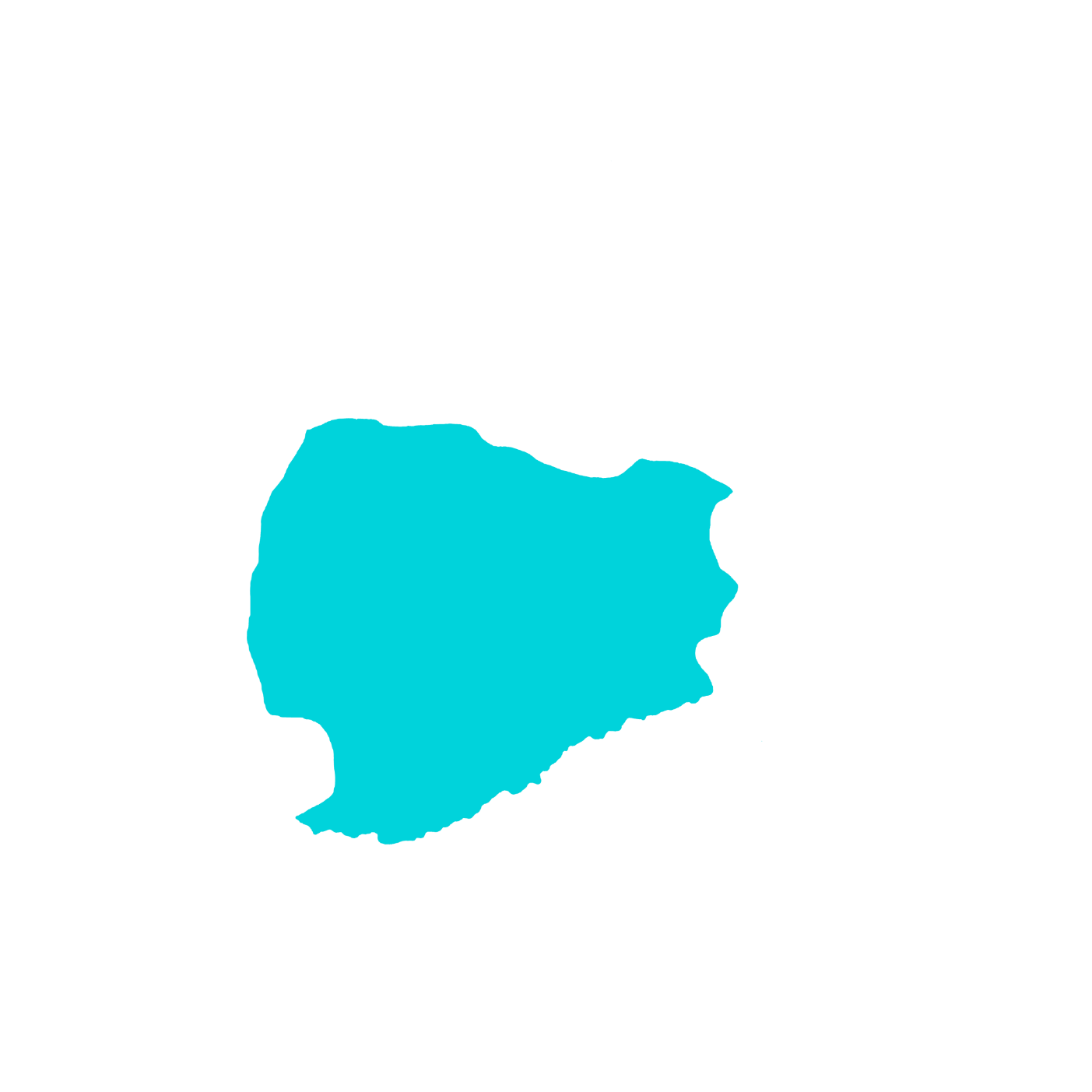 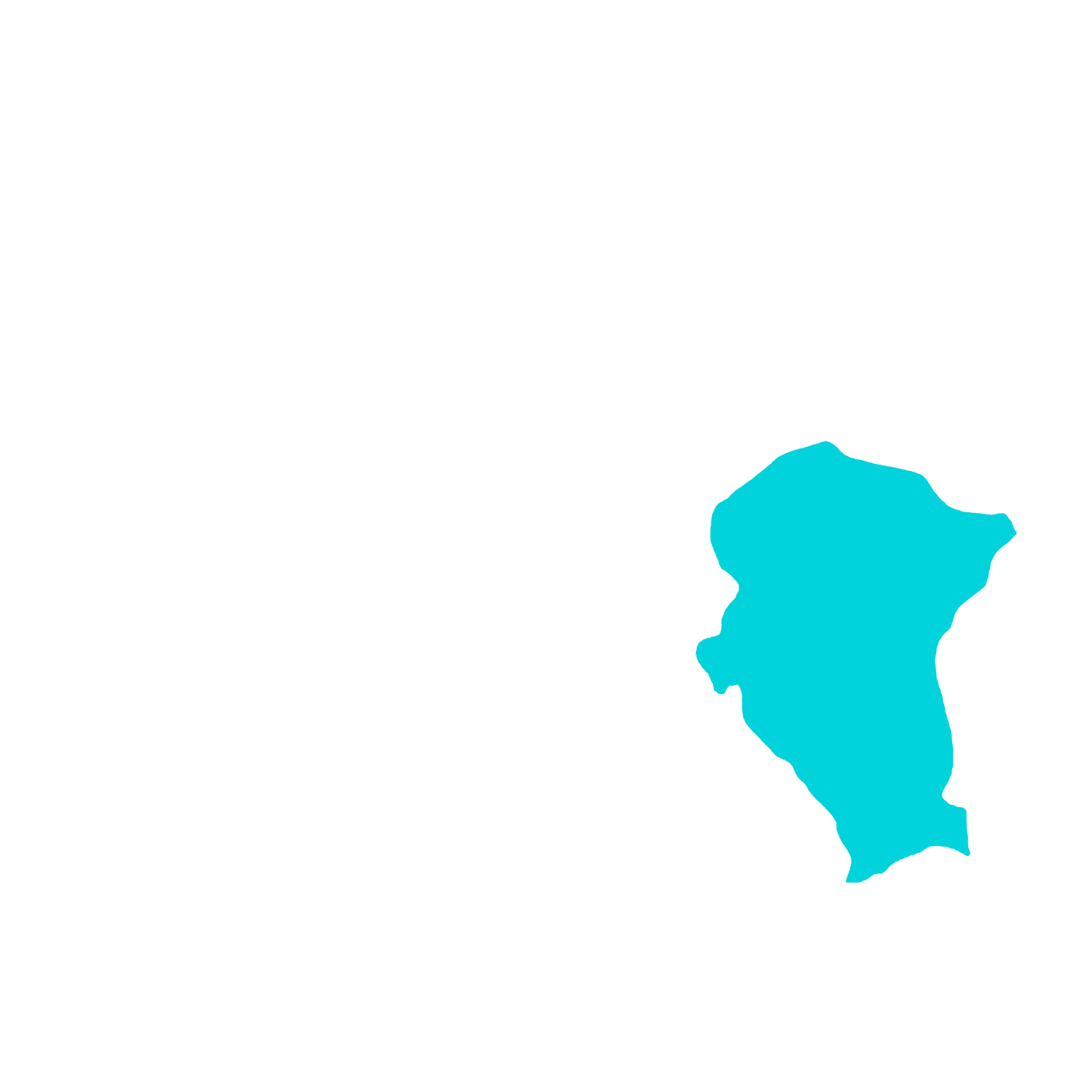 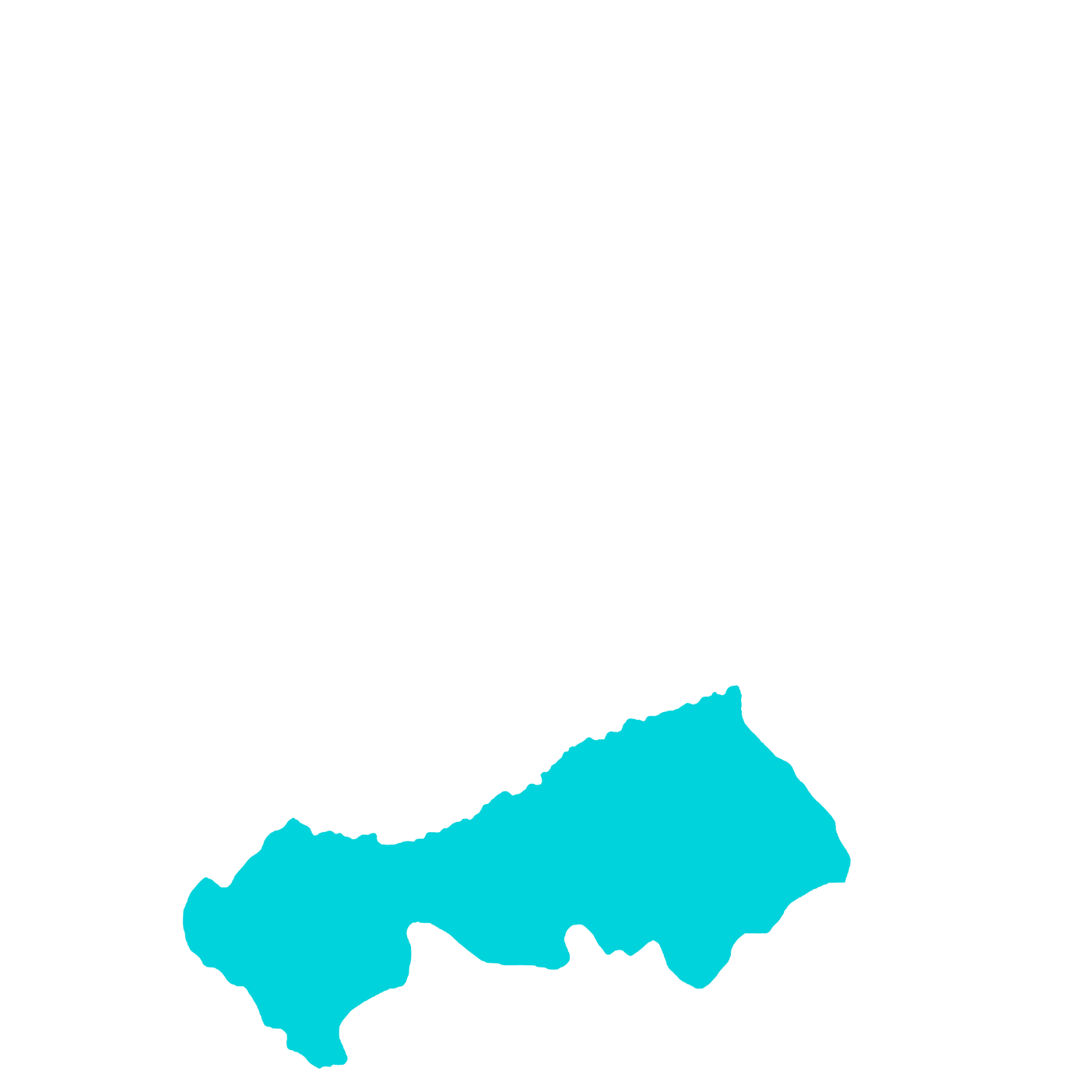 Kültür ve Turizm
İlimizde Hizmet Veren Konaklama Tesislerinin Sınıf ve Türleri
Seyahat Acentaları
Toplam  14 A Grubu Seyahat Acentası bulunmaktadır.
14 Adet A Grubu
www.bingol.gov.tr
Doğa Koruma ve Milli Parklar
Korunan Alanlar
1 tabiat anıtı,
1 yaban hayatı geliştirme sahası, 
20 devlet avlak sahası, 
3 genel avlak sahası,
1 geçici hayvan bakımevi bulunmaktadır.
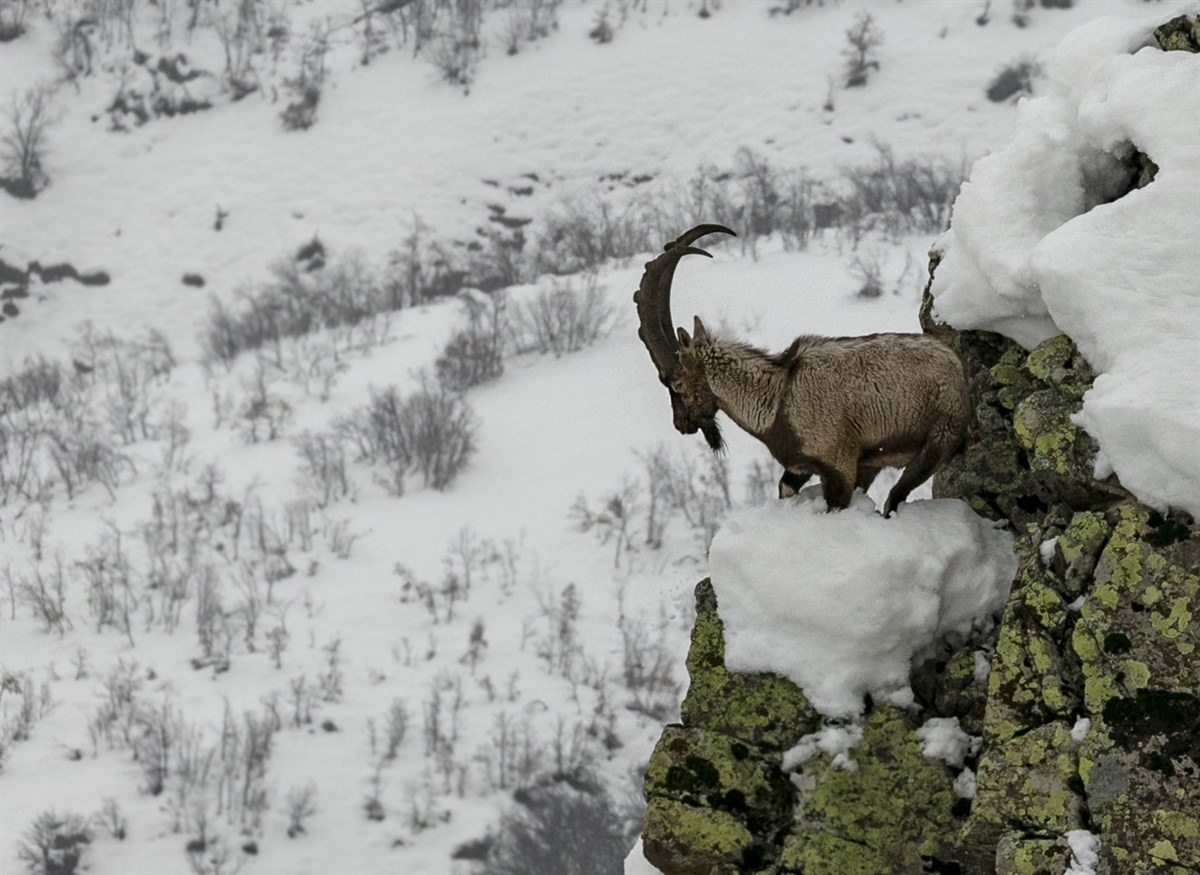 Bazı Yaban Hayvan Sayıları
www.bingol.gov.tr
Gençlik ve Spor
Gençlik ve Spor Verileri
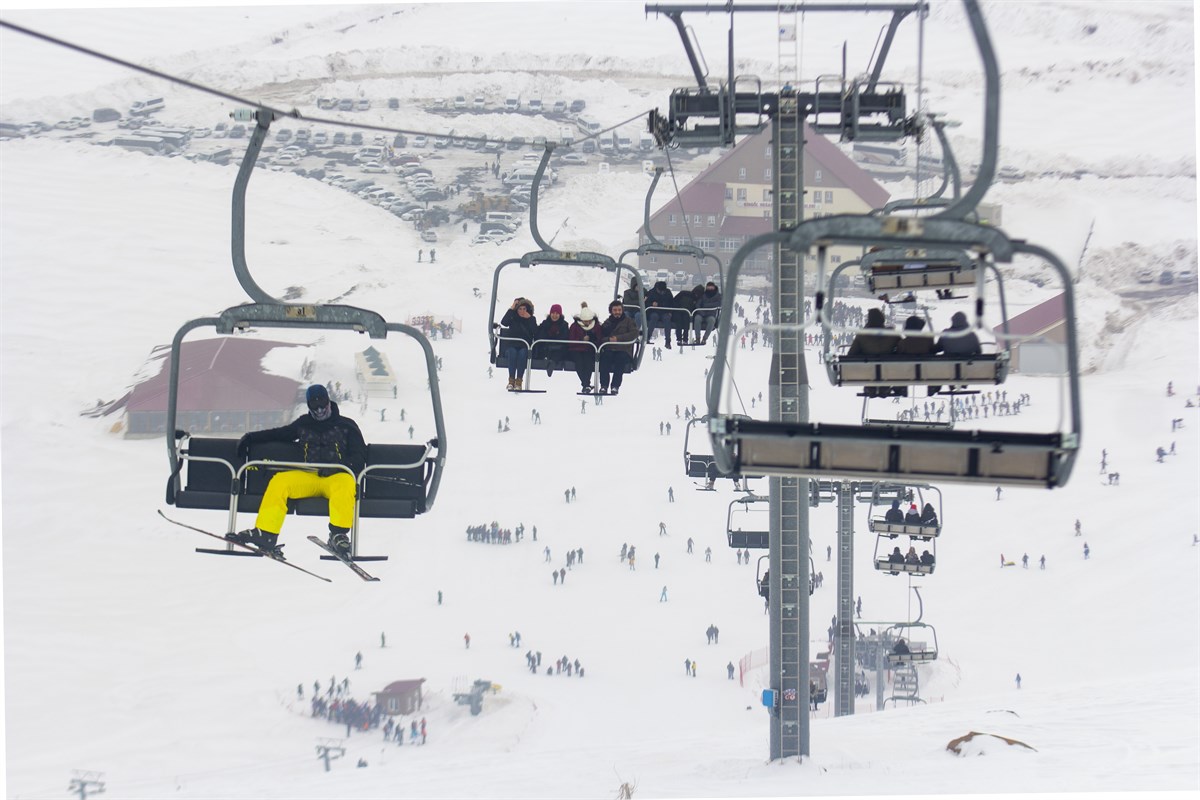 Hesarek Kayak Tesisleri
www.bingol.gov.tr
Gençlik ve Spor
Gençlik ve Spor Verileri
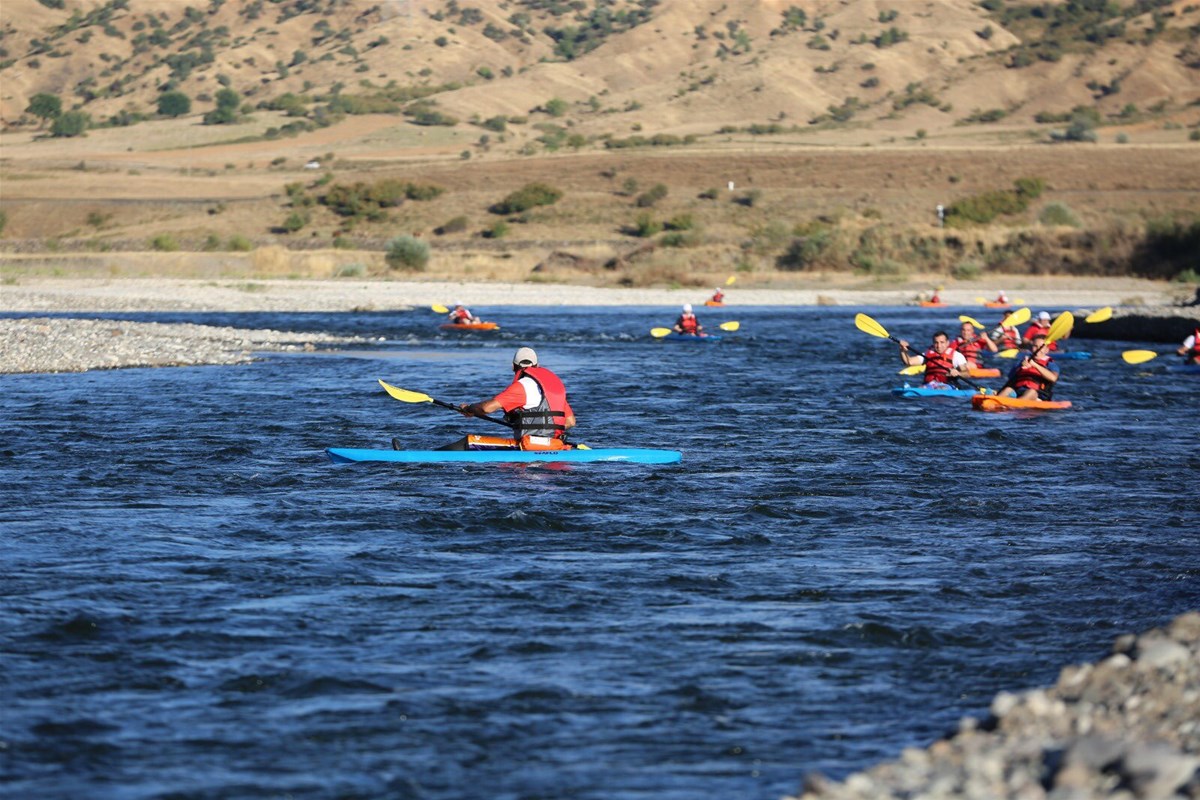 Murat Nehri Kano Etkinliği
www.bingol.gov.tr
Çevre, Şehircilik ve İklim Değişikliği İl Müdürlüğü
Altyapı ve Kentsel Dönüşüm Hizmetleri
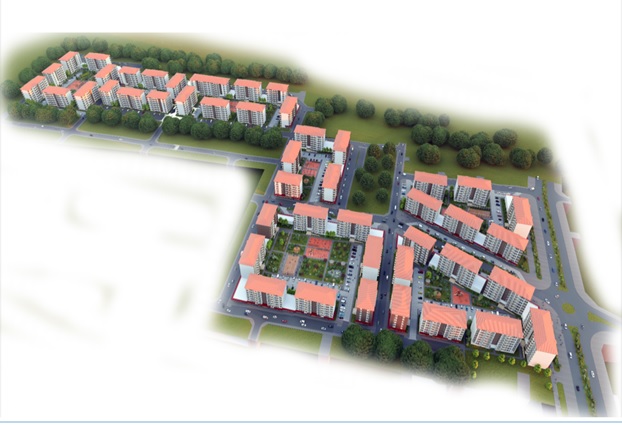 Tespit Edilen Riskli Bina Sayıları İl Geneli (2014-2023)
www.bingol.gov.tr
Çevre, Şehircilik ve İklim Değişikliği İl Müdürlüğü
6 Şubat Kahramanmaraş Depreminin Bingöl İlinde Neden Olduğu Hasar Tespit Bilgileri
www.bingol.gov.tr
Tapu
Yapılan İşlem Sayıları (01 Ocak- 30 Haziran 2024)
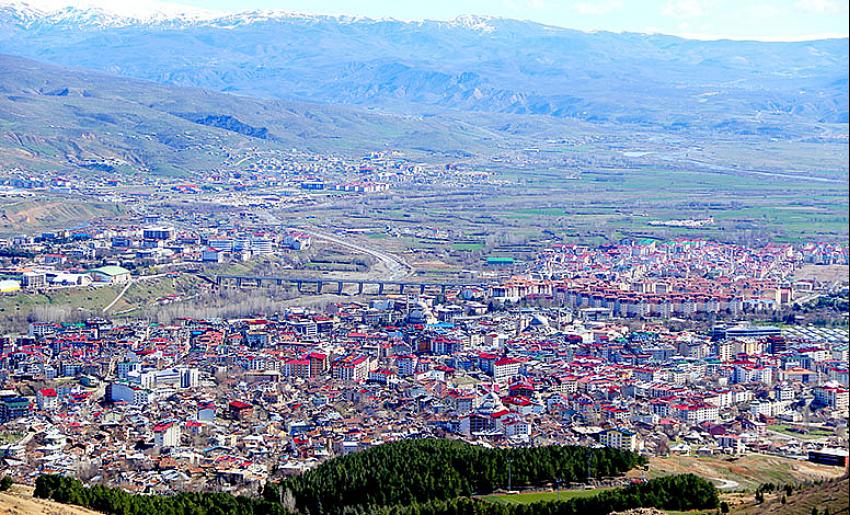 Kaynak: TAKBİS Sorgulama –Başvuru Sorgulama-Yevmiye Bilgileri ile Sorgulama
www.bingol.gov.tr
AFAD
Meydana Gelen Depremler
14.06.2020 Karlıova Depremi
Depremler Sonrası Yapılan Konutlar
Toplam Yapılan Konut Sayısı: 20.998
www.bingol.gov.tr
Telekominikasyon
Telekom Bilgileri
Kent Güvenlik Sistemi
İl merkezinde % 99,90
ilçe merkezlerinde ise % 91,60 oranında 
fiber  altyapı erişimi  sağlanmıştır.
www.bingol.gov.tr
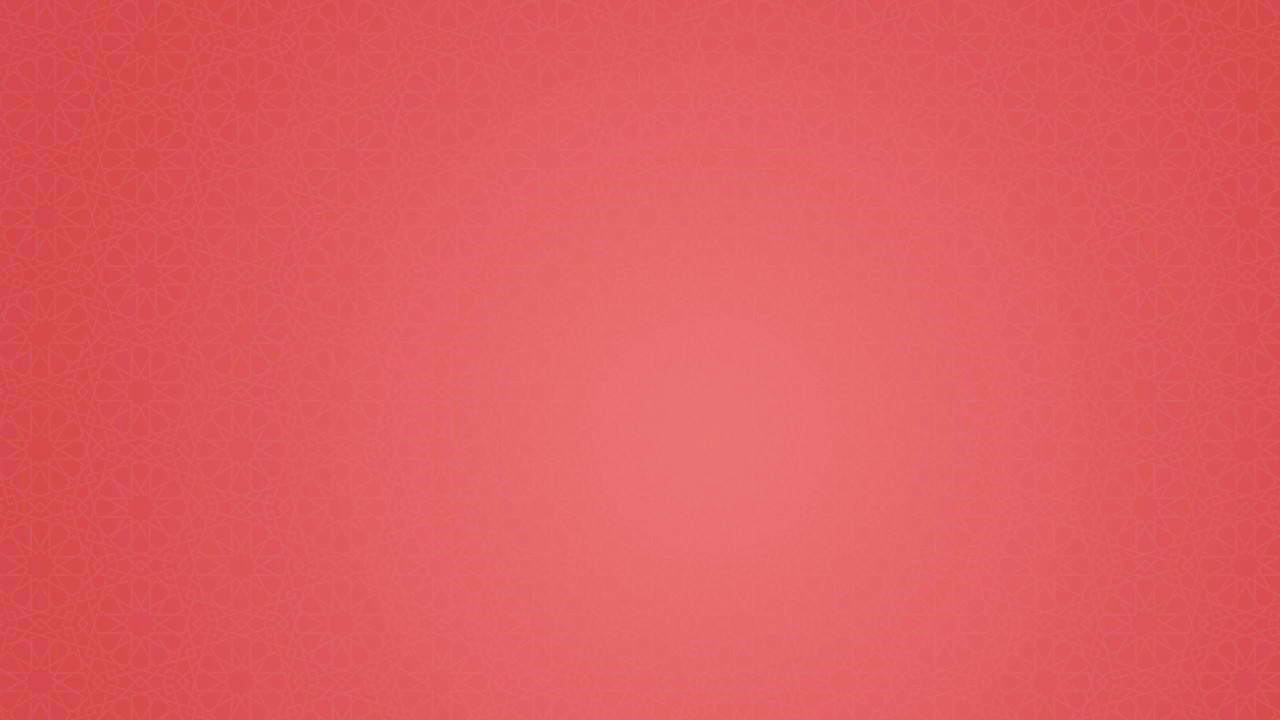